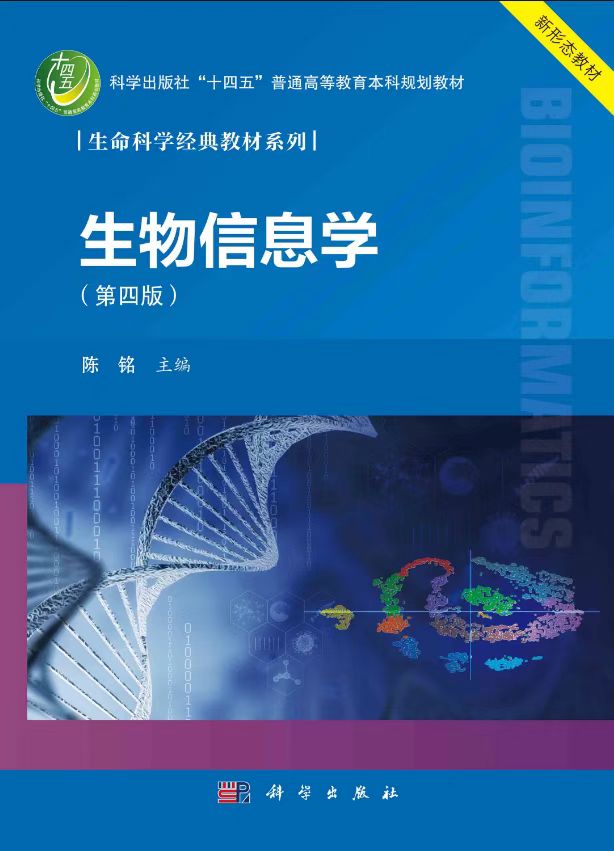 本PPT仅免费用于全国各院校之教学，
不得用于商业目的，如若将视为侵权！
普通高等教育
“十四五”规划教材

生物信息学
Bioinformatics
第一章：生物信息学的概念及其发展历史
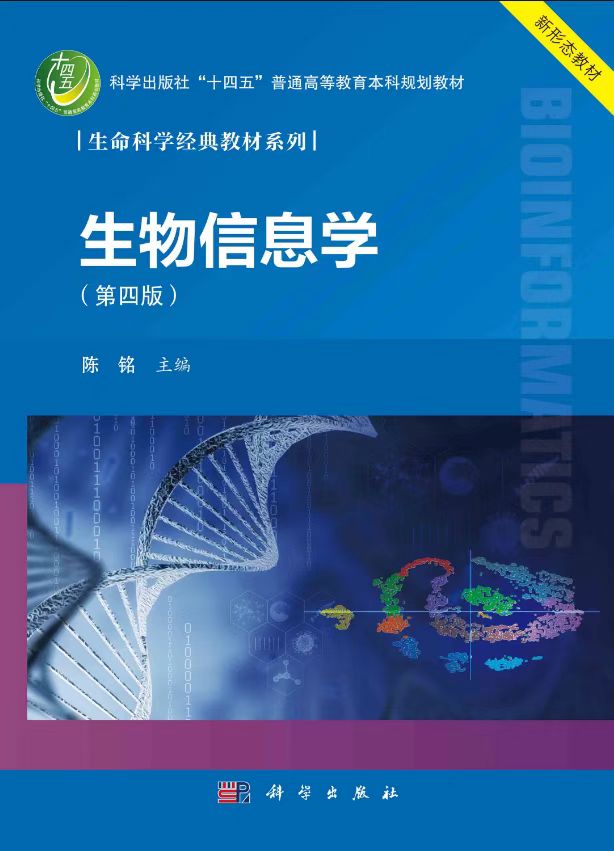 第一节：生物信息学的发展历史
生物学：专业、学科、组学
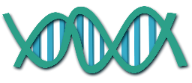 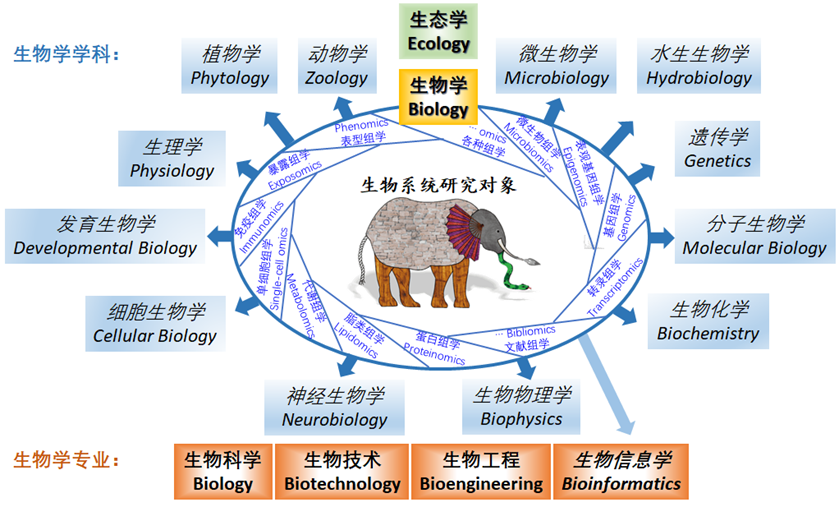 生物信息学
大数据时代
2
陈铭：大数据时代的整合生物信息学，2022
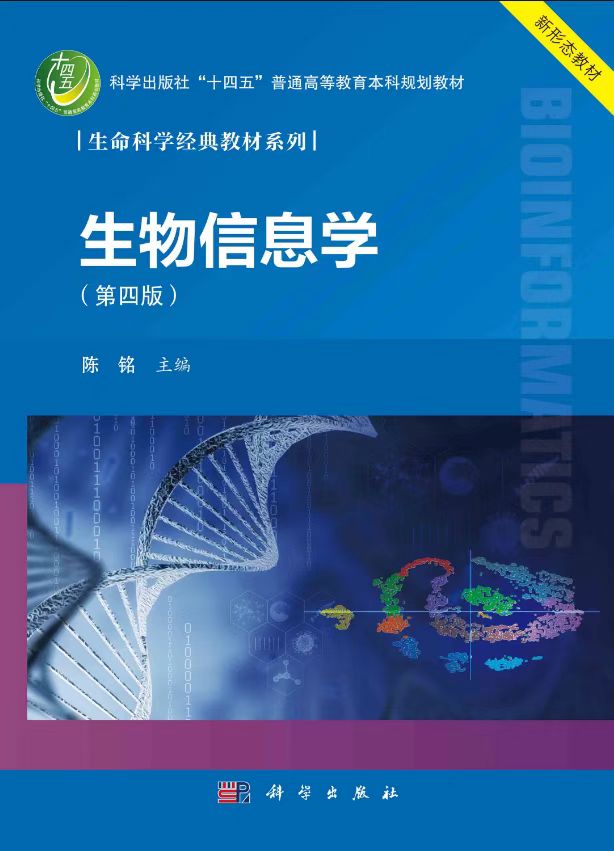 第一节：生物信息学的发展历史
生物信息学的定义
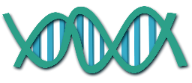 生物 + 信息 + 学 (bioinformatics)
biology + information + matics (theory/discipline) = Bioinformatics
But  1 + 1 =/= 2
广义  应用信息科学的方法和技术，研究生物体系和生物过程中信息的存贮、信息的内涵和信息的传递，研究和分析生物体细胞、组织、器官的生理、病理、药理过程中的各种生物信息，或者也可以说成是生命科学中的信息科学。
狭义  应用信息科学的理论、方法和技术，管理、分析和利用生物分子数据。
生物信息学是生物科学与信息科学的交叉学科，是利用计算机科学（信息学）的技术手段来研究生物学的数据，如对生物数据进行获取(retrival)，存储(storage)，传输(transfer)，计算(manuipulation)，分析(analysis)，模拟(simulation)，预测(prediction)等等的一门新兴学科，是21世纪科学发展的热点之一。
3
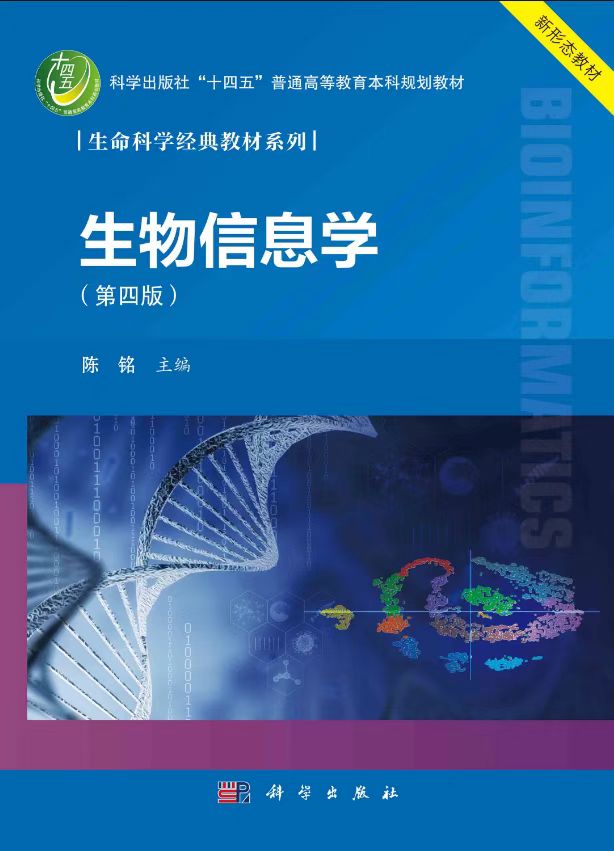 第一节：生物信息学的发展历史
Biology, Bioinformatics, Systems Biology
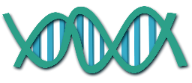 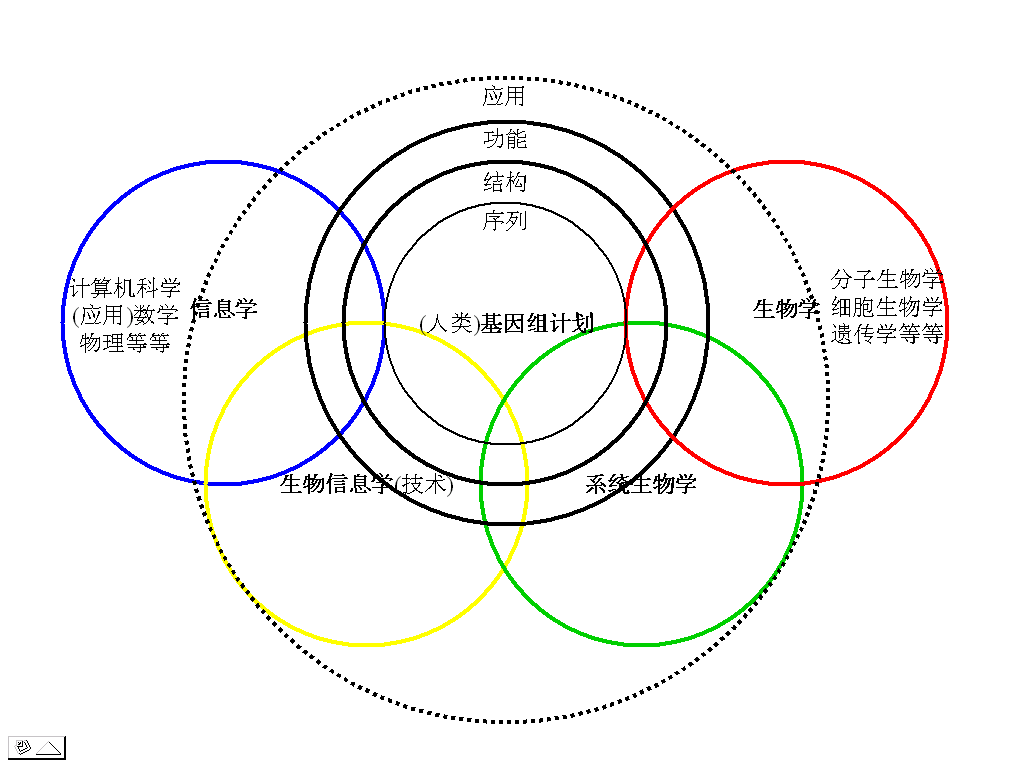 4
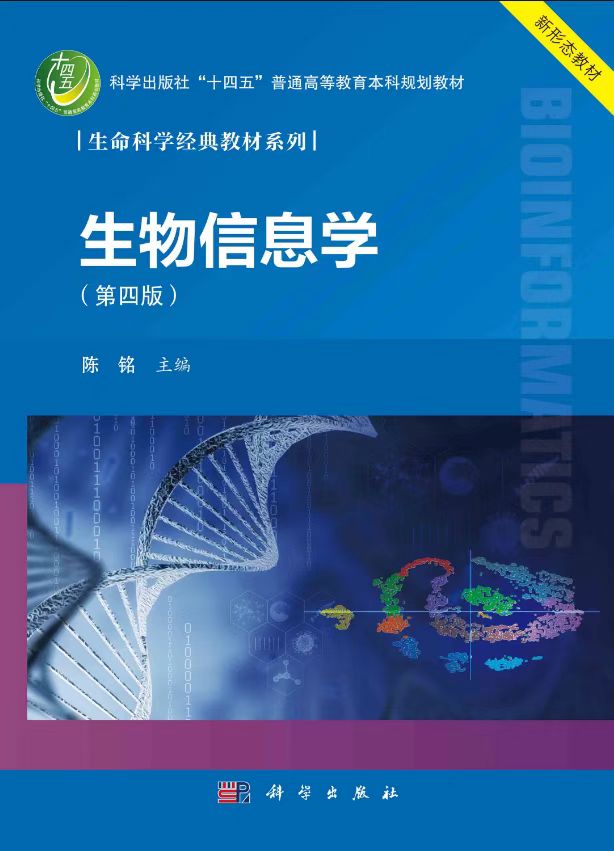 第一节：生物信息学的发展历史
Genetics & Genomics
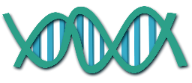 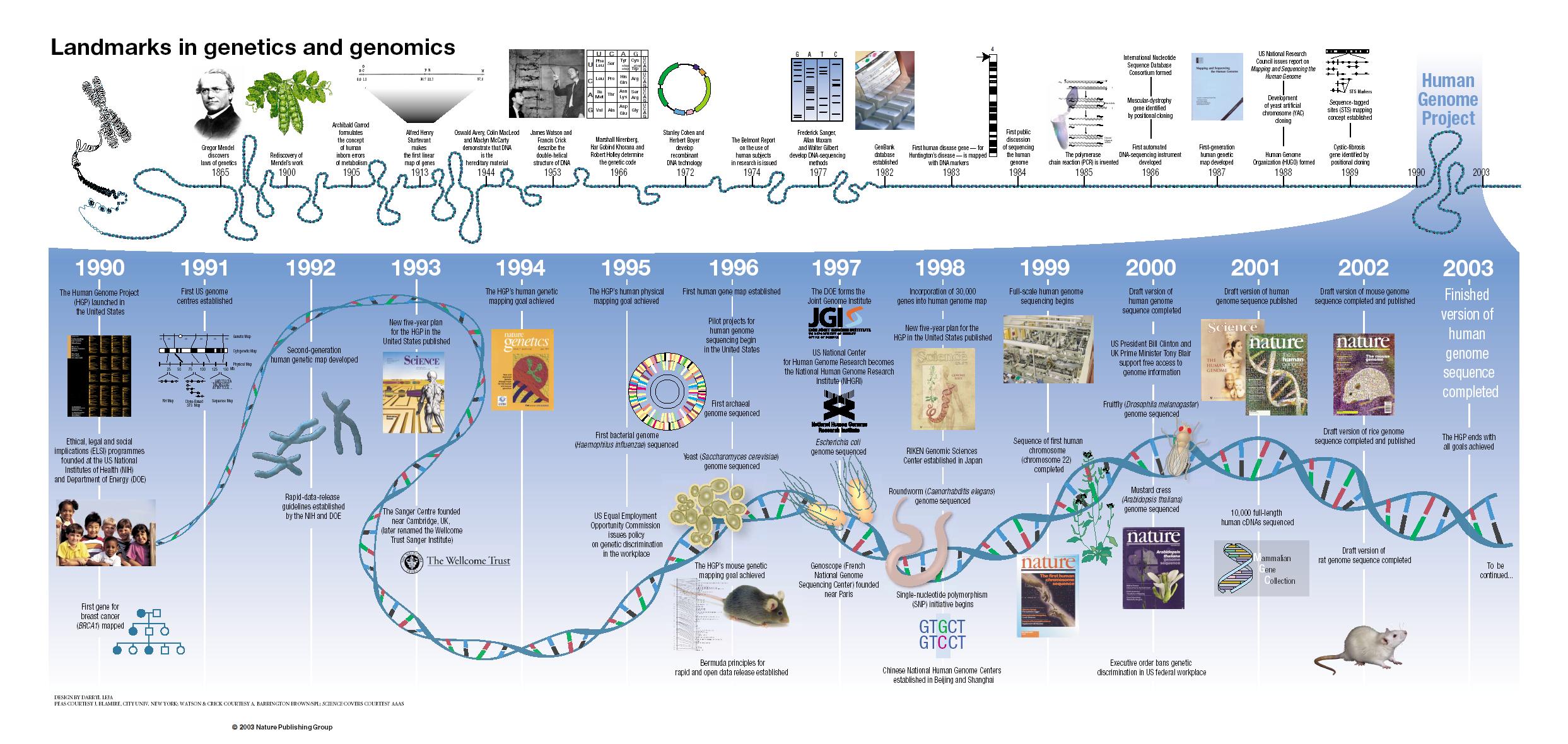 5
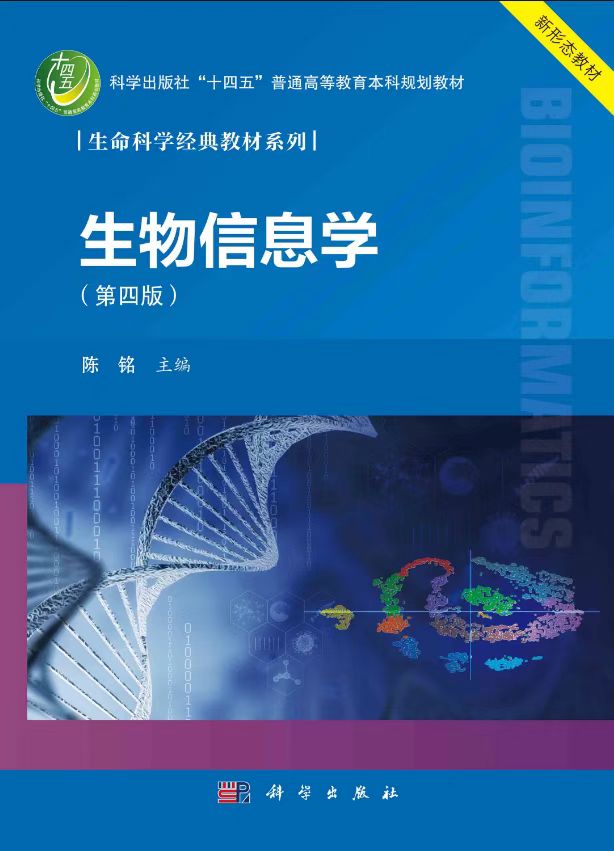 第一节：生物信息学的发展历史
Genomic achievements since HGP
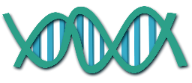 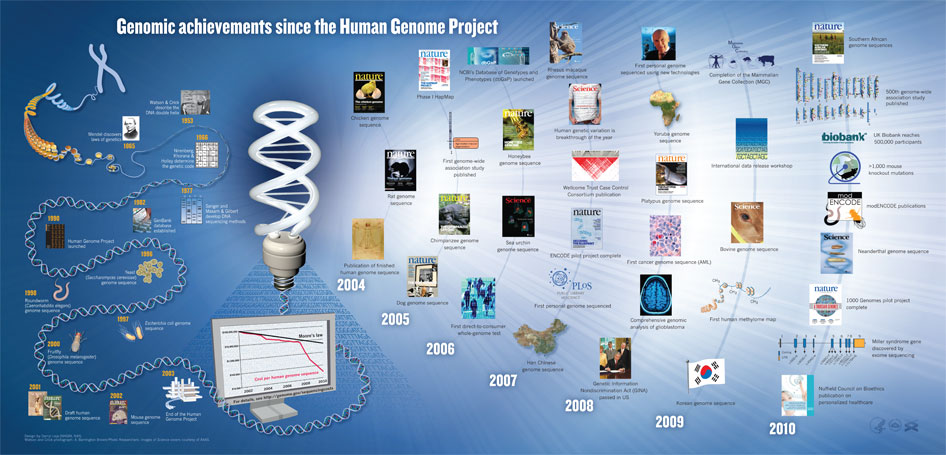 Nature 2011, 470: 204–213
6
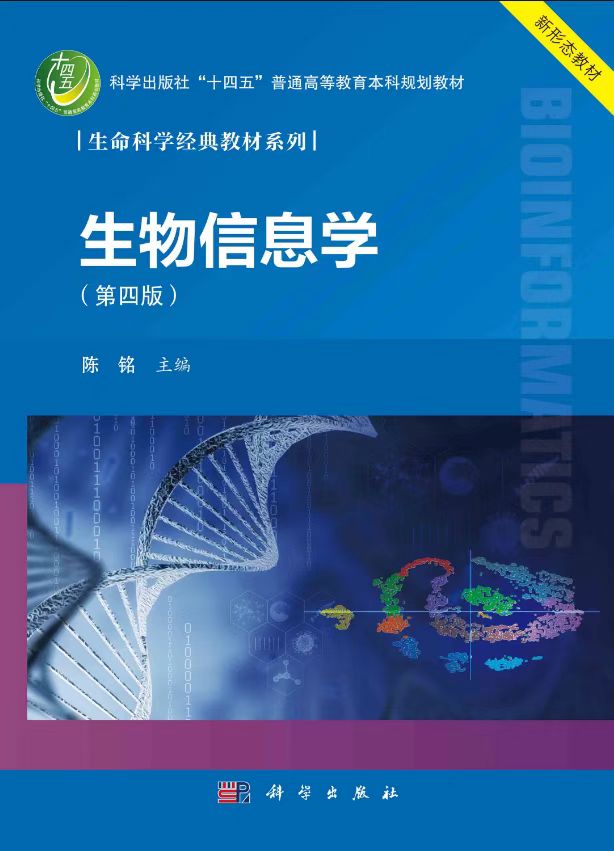 第一节：生物信息学的发展历史
生物信息学大事记(一)
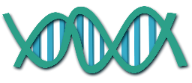 7
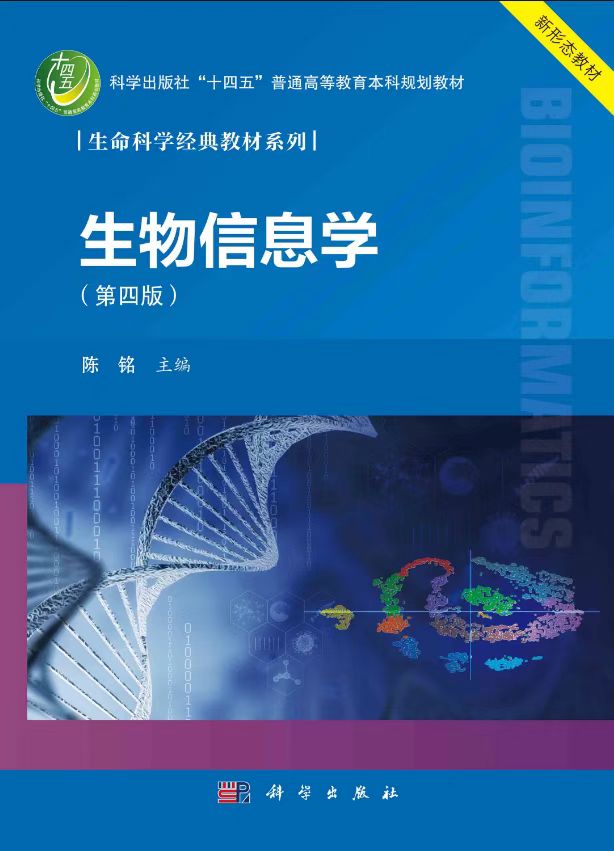 第一节：生物信息学的发展历史
生物信息学大事记(二)
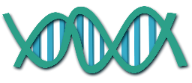 8
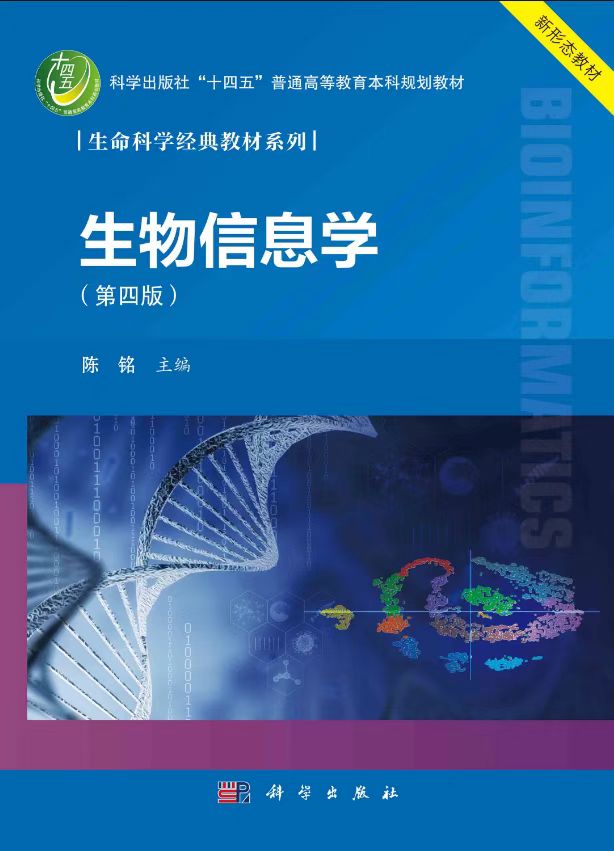 第一节：生物信息学的发展历史
生物信息学大事记(三)
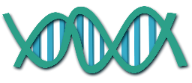 9
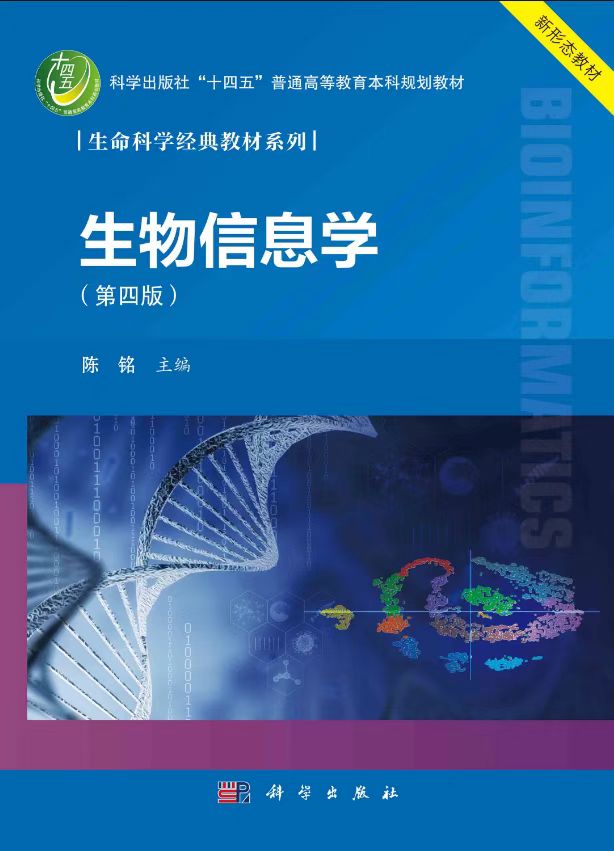 第一节：生物信息学的发展历史
生物信息学大事记(四)
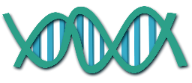 10
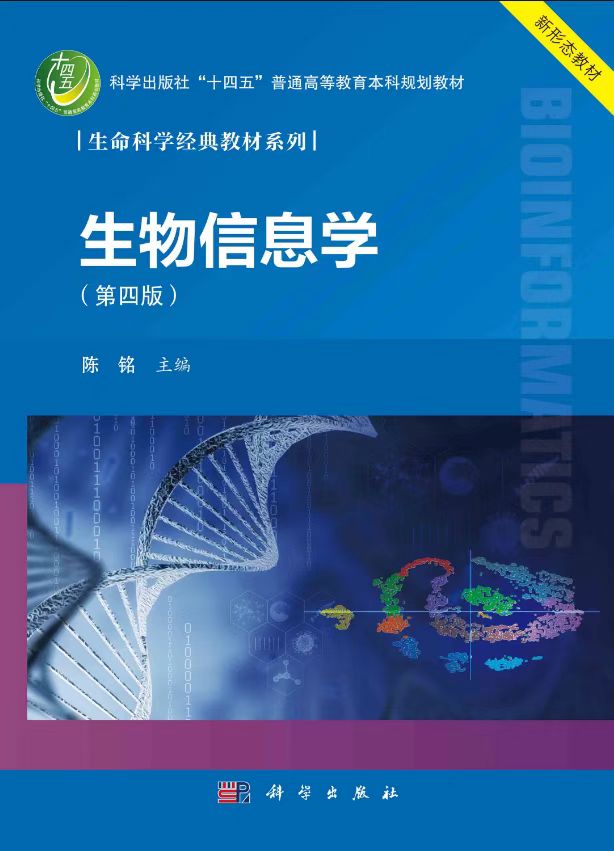 第一节：生物信息学的发展历史
生物信息学大事记(五)
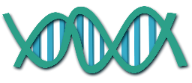 11
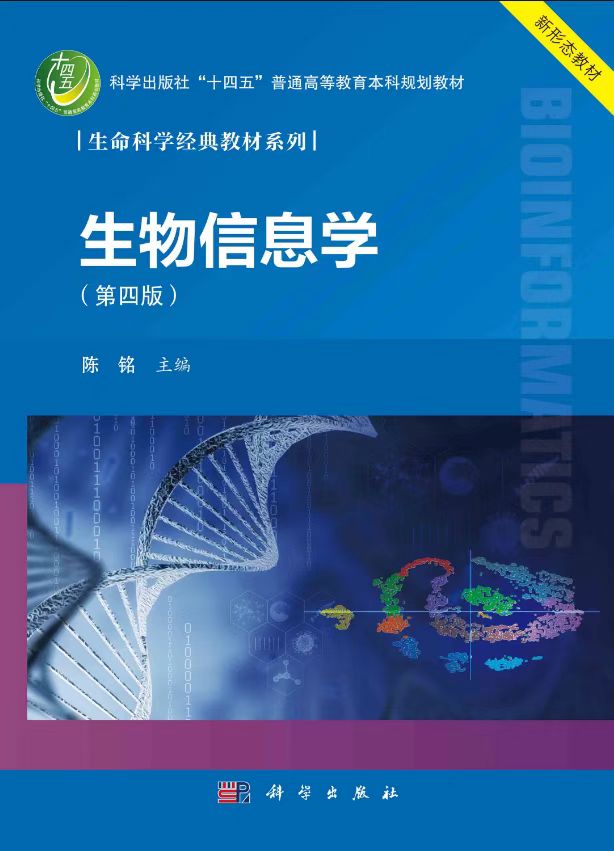 第一节：生物信息学的发展历史
生物信息学大事记(六)
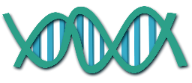 12
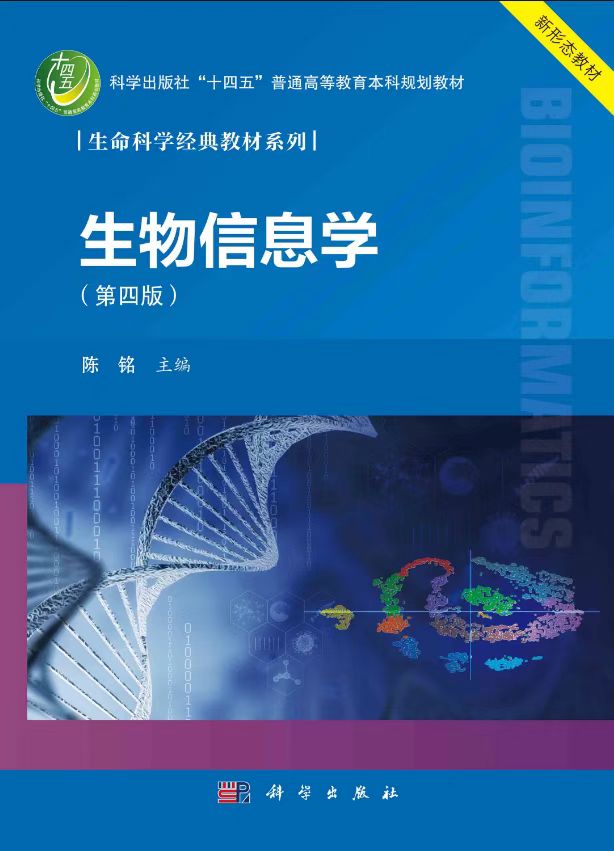 第一节：生物信息学的发展历史
生物信息学大事记(七)
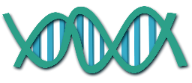 13
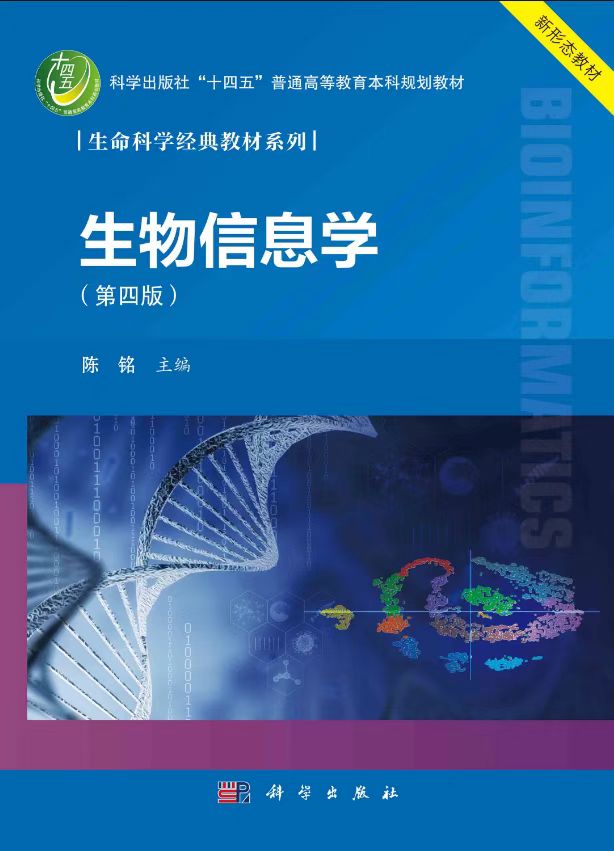 第一节：生物信息学的发展历史
一些重要历史：生物信息学整合生物信息学
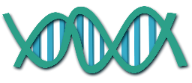 罗辽复提出“密码－序列－构象－动力学”路线
中国牛胰岛素
Daghoff蛋白序列
microRNA
Proteome
GCB会议
ISMB会议
Perl
FASTA
NCBI成立
电子管计算机
DNA的X衍射
AlphaFold
scRNA-seq
Crispr
1943    1953    1965   1975/6    1987/8    1990/1   1993/4   1996 /7   2002   2005/6  2009    2014  2019  2022
NGS
RNA-seq
深度学习
Affymetrix
香山会议
HGP
BLAST
Linux
Python
DNA双螺旋
Sanger测序
circRNA
微软公司
苹果公司
NGDC
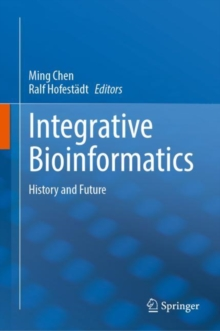 实验科学严重依赖于新技术的不断开发与应用
新事物的出现到“流行”研究一般需要10年时间
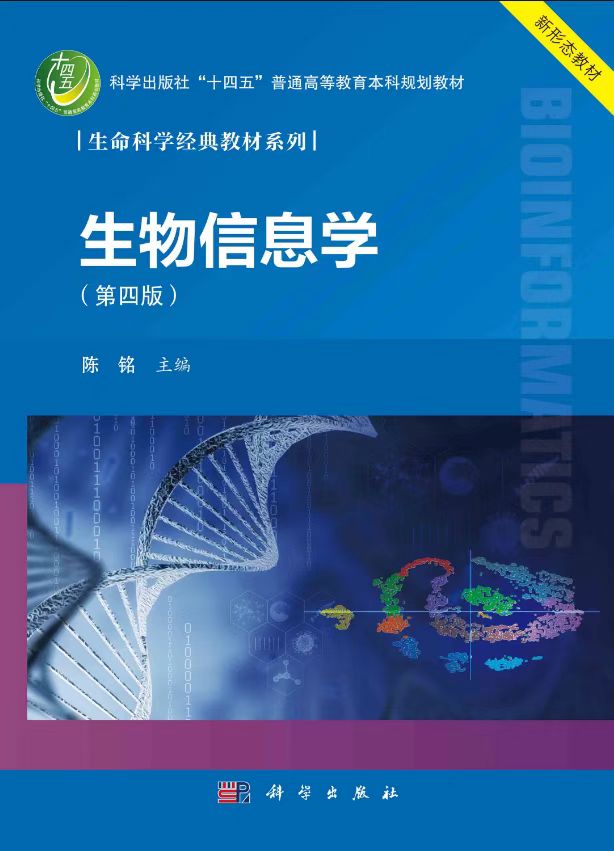 第一节：生物信息学的发展历史
现状
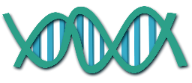 International Conference on Intelligent Systems for Molecular Biology (ISMB)
European Conference on Computational Biology (ECCB) 
International Conference on Research in Computational Molecular Biology (RECOMB)
Workshop on Algorithms in Bioinformatics (WABI)
Pacific Symposium on Biocomputing (PSB)
International Conference on Systems Biology (ICSB)
Bioinformatics of Genome Regulation and Structure/Systems Biology (BGRS/SB)
…
全国生物信息学与系统生物学学术大会
美国
欧盟
德国
英国
其他
日本
中国
俄罗斯等
15
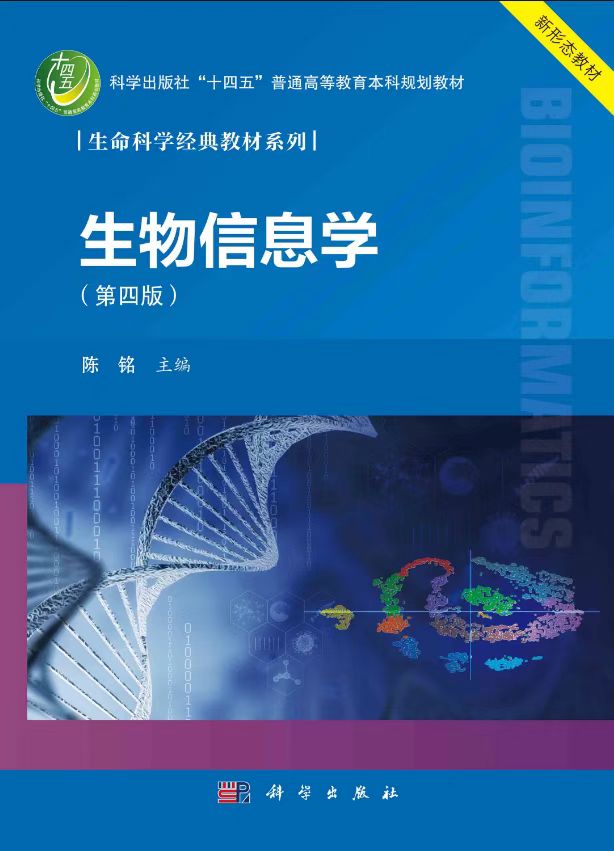 第二节：生物信息学的研究领域
研究领域
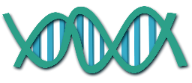 Molecular & Cellular Biology分子与细胞生物学 
BioPhysics生物物理学 
Brain&NeuroSci脑和神经科学 
Medicine&Pharmaceutics医药学 
Agriculture农林牧渔学 
Molecular&Ecological Evolution分子和生态进化
…
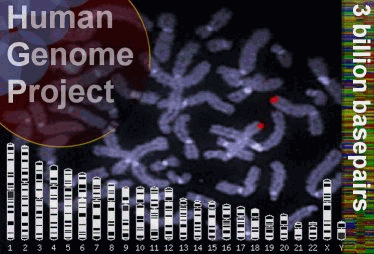 16
陈铭，后基因组时代的生物信息学，《生物信息学》，2004
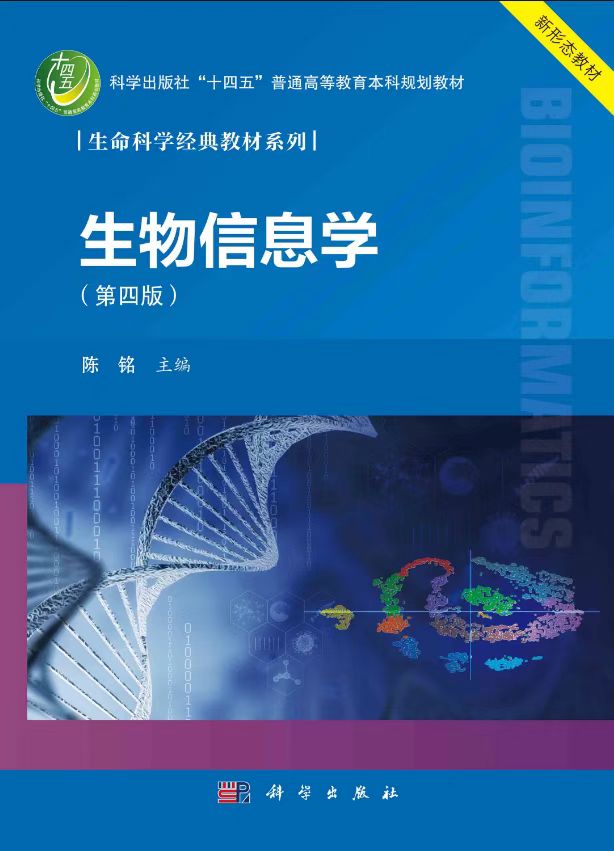 第二节：生物信息学的研究领域
研究领域
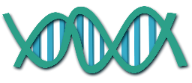 Computation
Experiment
Information Technology
Hardware & instrumentation
Mathematical & Physical Models
DNA Sequence
Gene & genome organization
Molecular evolution
Protein structure, folding, function & interaction
Metabolic pathways regulation
        Signaling
               Networks
Physiology & cell biology
Interspecies interaction
Ecology & environment
基因组测序
Genome sequencing
基因组数据分析
Genomic data analysis
统计遗传学
Statistical genetics
转录组学
Transcriptomics
蛋白质组学
Proteomics
功能基因/蛋白组学（生物芯片等）
Functional genomics (microarrays, 2D-PAGE, etc.)
蛋白质结构预测、互作、设计
Protein structure prediction, protein dynamics, protein folding and design
代谢组学
metabolomics
动态系统建模
Dynamical system modelling
数据格式、标准化及分析复杂生物数据工具
Data standards, data representations, and analytical tools for complex biological data
表型组学
Phenomics
高科技野外生态学
High-tech field ecology
计算生态学
Computational ecology
文本挖掘
Text mining
17
陈铭：整合生物信息学（2006）
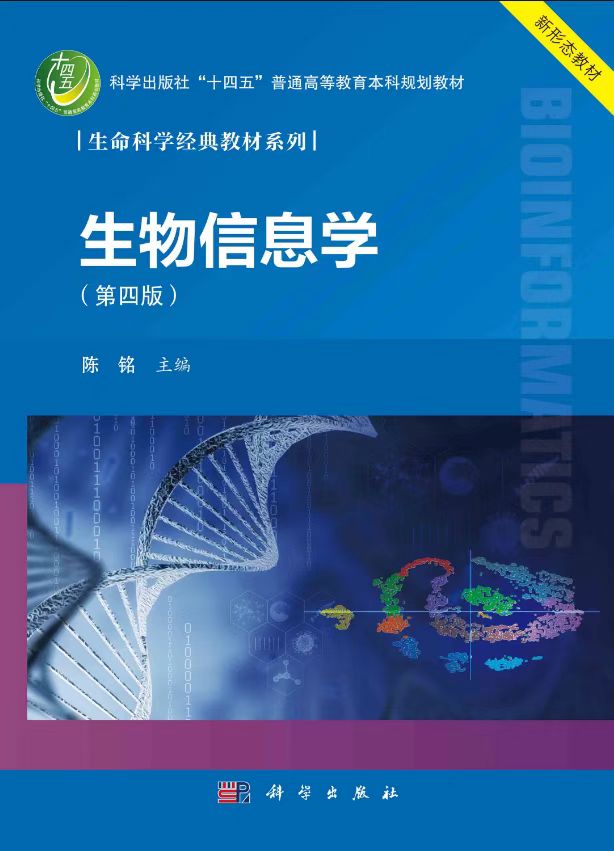 第二节：生物信息学的研究领域
研究内容
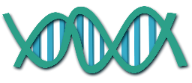 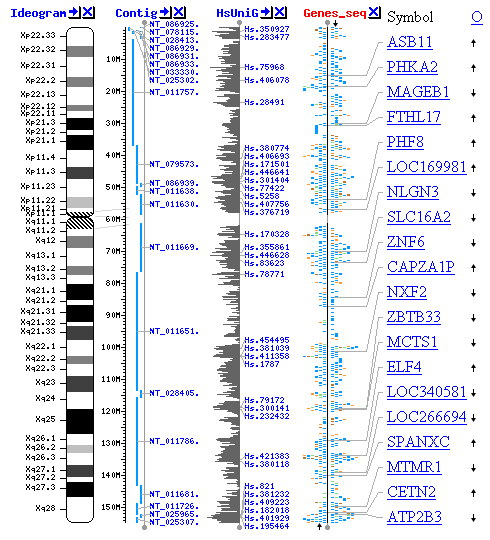 Database数据库建设 
Data Mining & Integration数据库整合和数据挖掘 
Sequence Analysis序列分析 
Structural Analysis & Functional Prediction结构分析与功能预测 
Large Scale Expressional Profile Analysis大规模功能表达谱的分析 
Modeling and Simulation of BioPathways代谢网络建模分析 
Reconstruction预测调控网络 
Network Analysis网络普遍性分析 
Modeling模型分析
Program Development程序开发 
Commercialization商业化
18
陈铭，后基因组时代的生物信息学，《生物信息学》，2004
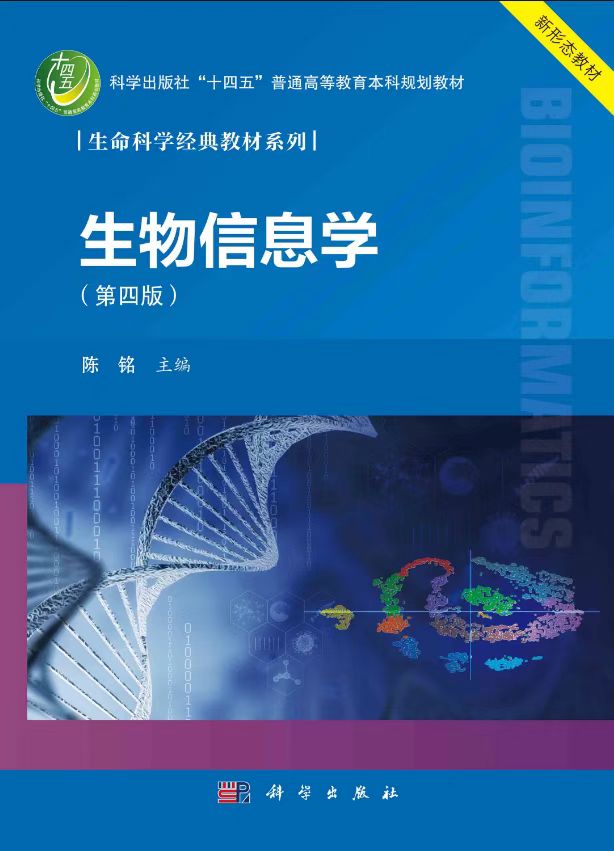 第二节：生物信息学的研究领域
研究内容
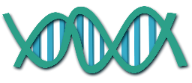 Database数据库建设 
Data Mining & Integration数据库整合和数据挖掘 
Sequence Analysis序列分析 
Structural Analysis & Functional Prediction结构分析与功能预测 
Large Scale Expressional Profile Analysis大规模功能表达谱的分析 
Modeling and Simulation of BioPathways代谢网络建模分析 
Reconstruction预测调控网络 
Network Analysis网络普遍性分析 
Modeling模型分析
Program Development程序开发 
Commercialization商业化
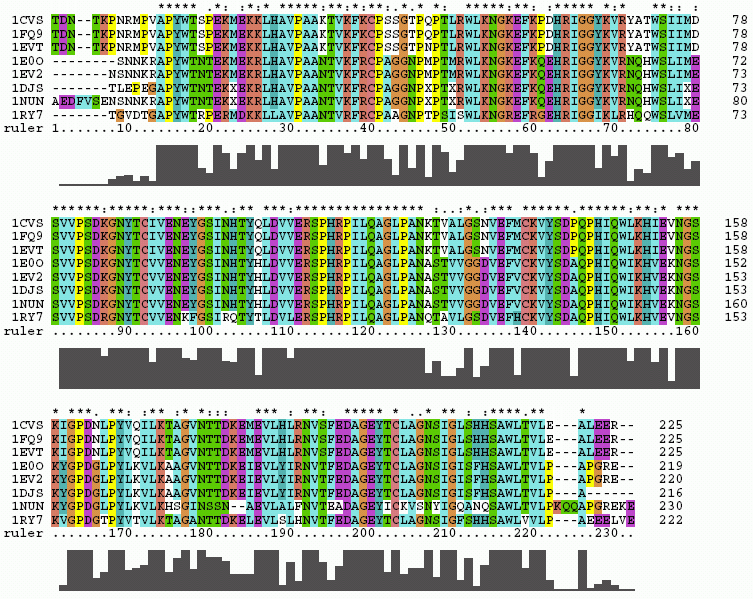 19
陈铭，后基因组时代的生物信息学，《生物信息学》，2004
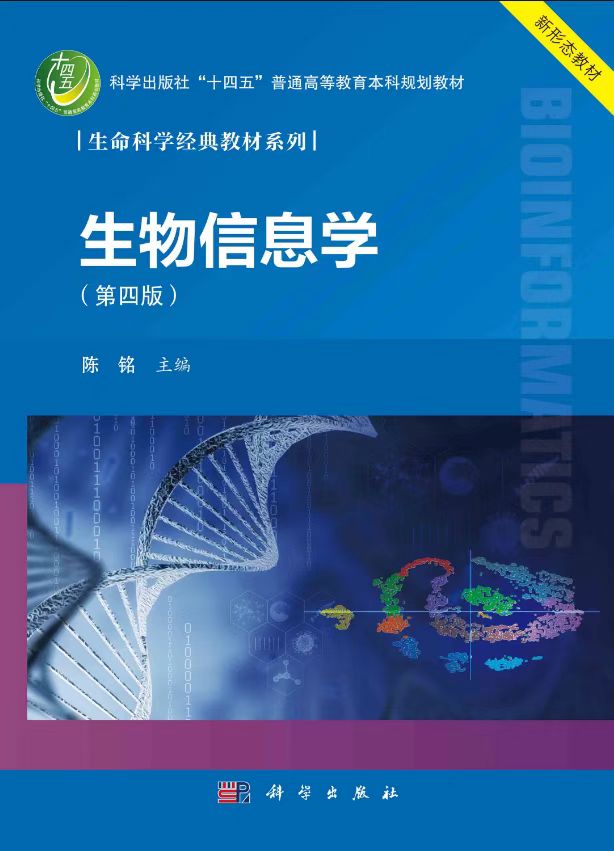 第二节：生物信息学的研究领域
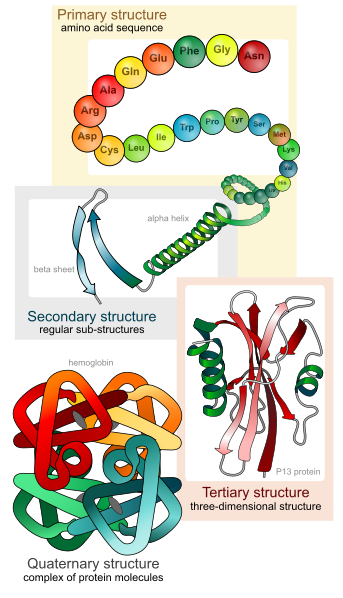 研究内容
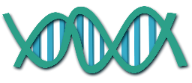 Database数据库建设 
Data Mining & Integration数据库整合和数据挖掘 
Sequence Analysis序列分析 
Structural Analysis & Functional Prediction结构分析与功能预测 
Large Scale Expressional Profile Analysis大规模功能表达谱的分析 
Modeling and Simulation of BioPathways代谢网络建模分析 
Reconstruction预测调控网络 
Network Analysis网络普遍性分析 
Modeling模型分析
Program Development程序开发 
Commercialization商业化
20
陈铭，后基因组时代的生物信息学，《生物信息学》，2004
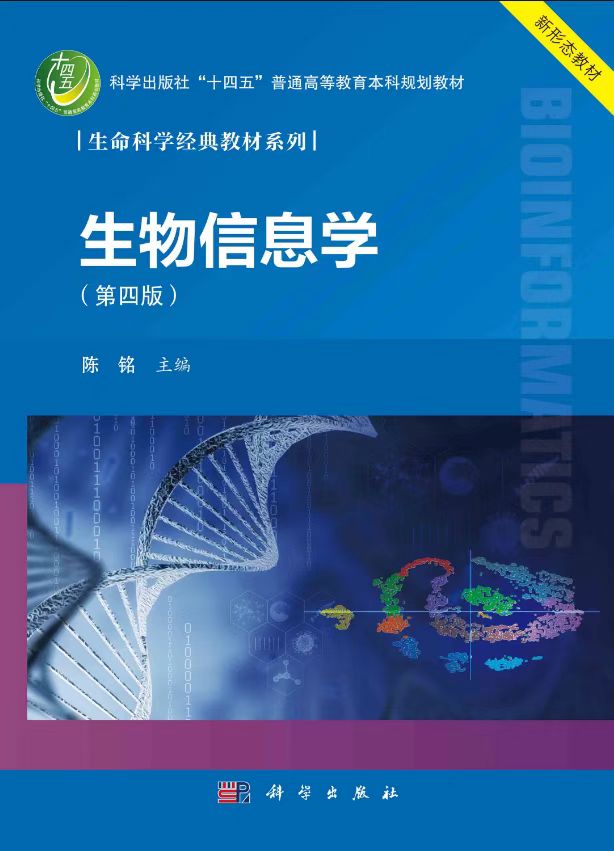 第二节：生物信息学的研究领域
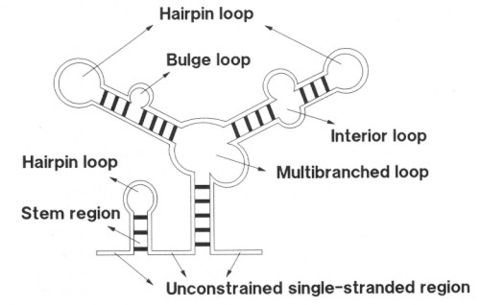 研究内容
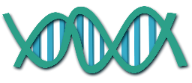 Database数据库建设 
Data Mining & Integration数据库整合和数据挖掘 
Sequence Analysis序列分析 
Structural Analysis & Functional Prediction结构分析与功能预测 
Large Scale Expressional Profile Analysis大规模功能表达谱的分析 
Modeling and Simulation of BioPathways代谢网络建模分析 
Reconstruction预测调控网络 
Network Analysis网络普遍性分析 
Modeling模型分析
Program Development程序开发 
Commercialization商业化
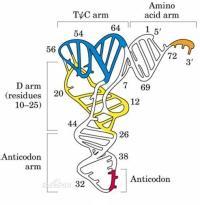 21
陈铭，后基因组时代的生物信息学，《生物信息学》，2004
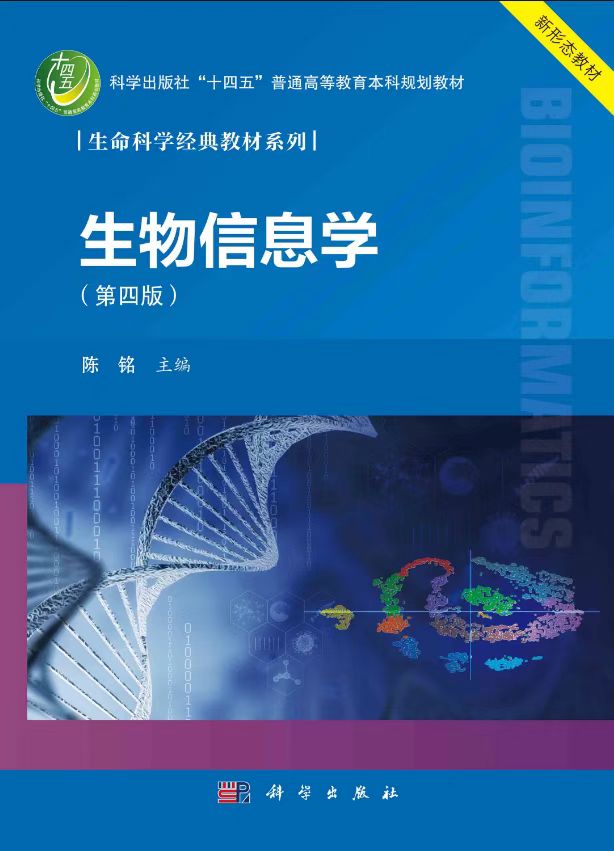 第二节：生物信息学的研究领域
研究内容
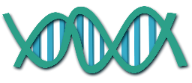 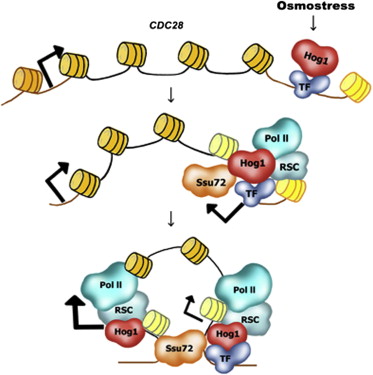 Database数据库建设 
Data Mining & Integration数据库整合和数据挖掘 
Sequence Analysis序列分析 
Structural Analysis & Functional Prediction结构分析与功能预测 
Large Scale Expressional Profile Analysis大规模功能表达谱的分析 
Modeling and Simulation of BioPathways代谢网络建模分析 
Reconstruction预测调控网络 
Network Analysis网络普遍性分析 
Modeling模型分析
Program Development程序开发 
Commercialization商业化
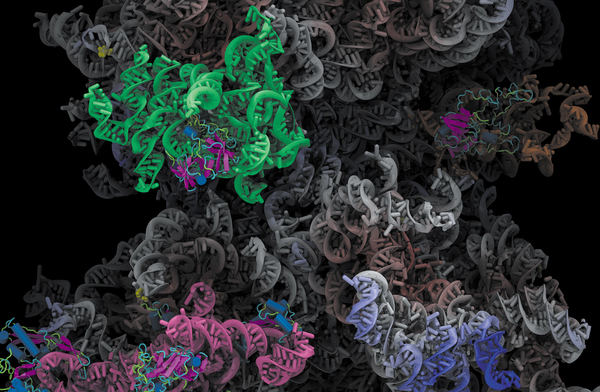 22
陈铭，后基因组时代的生物信息学，《生物信息学》，2004
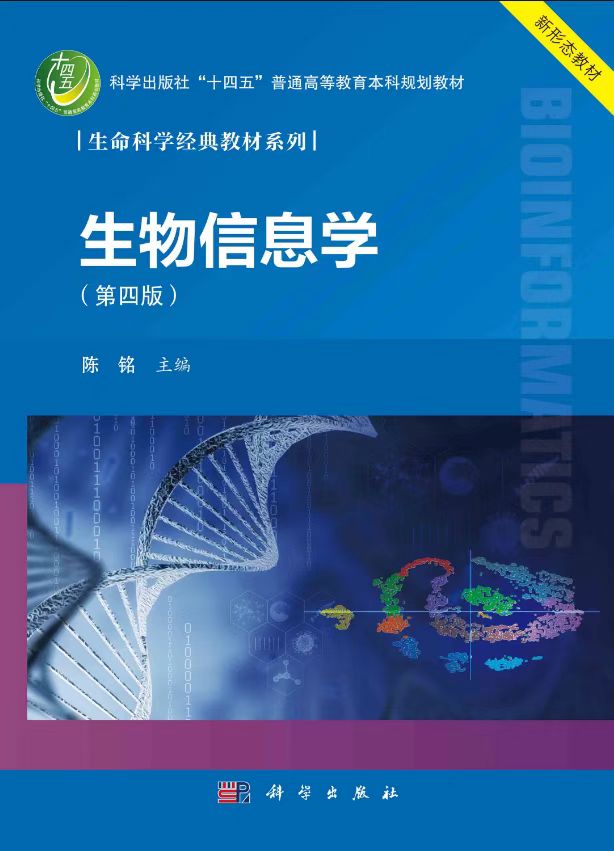 第二节：生物信息学的研究领域
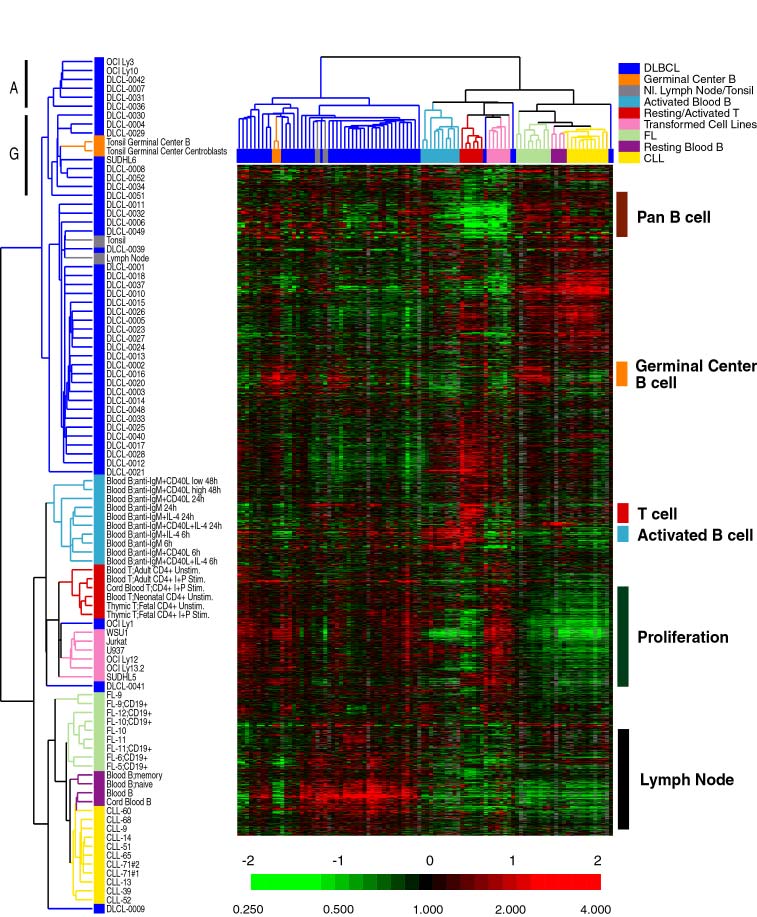 研究内容
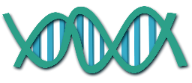 Database数据库建设 
Data Mining & Integration数据库整合和数据挖掘 
Sequence Analysis序列分析 
Structural Analysis & Functional Prediction结构分析与功能预测 
Large Scale Expressional Profile Analysis大规模功能表达谱的分析 
Modeling and Simulation of BioPathways代谢网络建模分析 
Reconstruction预测调控网络 
Network Analysis网络普遍性分析 
Modeling模型分析
Program Development程序开发 
Commercialization商业化
23
陈铭，后基因组时代的生物信息学，《生物信息学》，2004
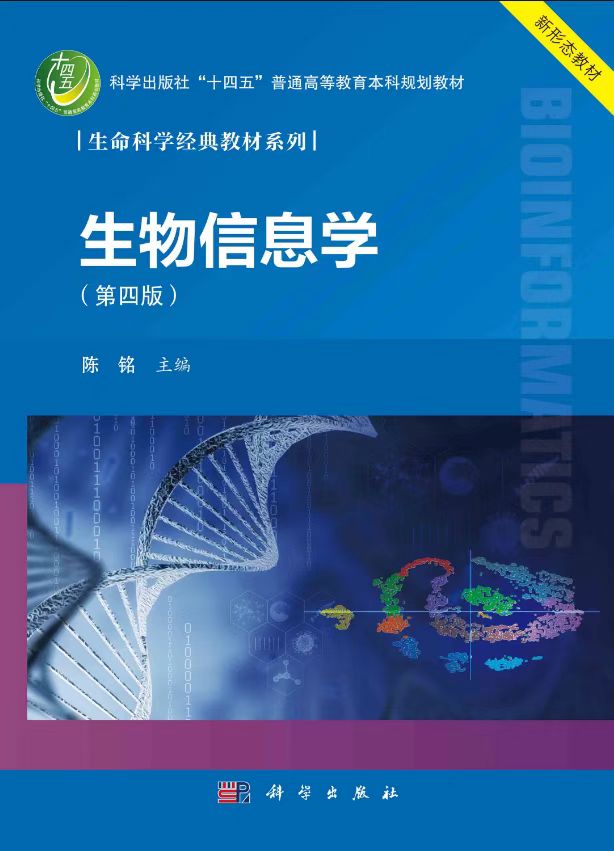 第二节：生物信息学的研究领域
研究内容
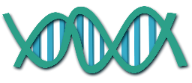 Database数据库建设 
Data Mining & Integration数据库整合和数据挖掘 
Sequence Analysis序列分析 
Structural Analysis & Functional Prediction结构分析与功能预测 
Large Scale Expressional Profile Analysis大规模功能表达谱的分析 
Modeling and Simulation of BioPathways代谢网络建模分析 
Reconstruction预测调控网络 
Network Analysis网络普遍性分析 
Modeling模型分析
Program Development程序开发 
Commercialization商业化
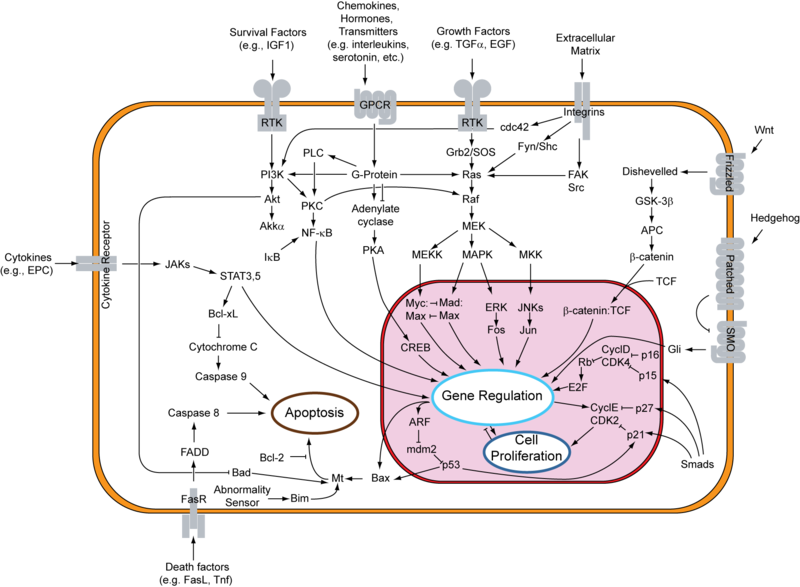 24
陈铭，后基因组时代的生物信息学，《生物信息学》，2004
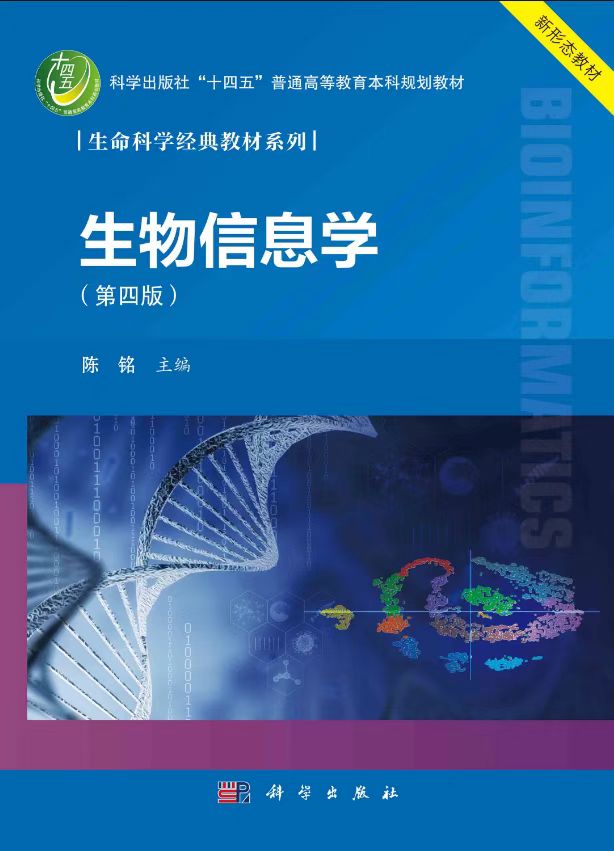 第三节：生物信息学面临的挑战
Challenges in the post-genomic era / big data era
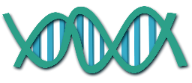 EMBL
BRENDA
BioBase
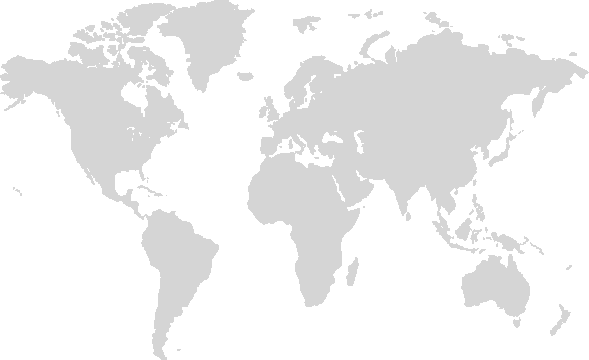 GenBank
GeneNet
^^n knowledge
1k+ databases
N tools
BioCyc
KEGG
GO
...
PIR
ExPASy
TIGR
25
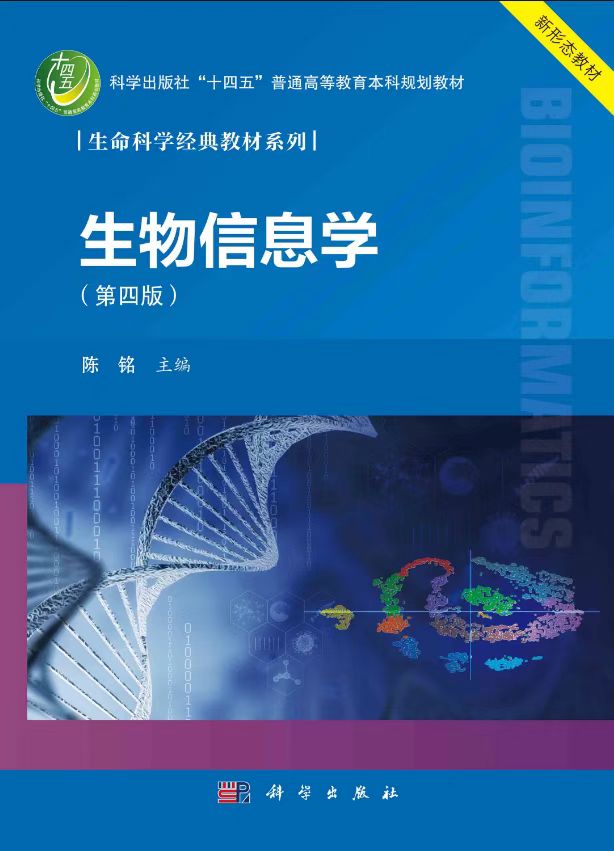 第三节：生物信息学面临的挑战
Computing  Biological Complexity
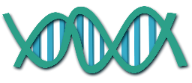 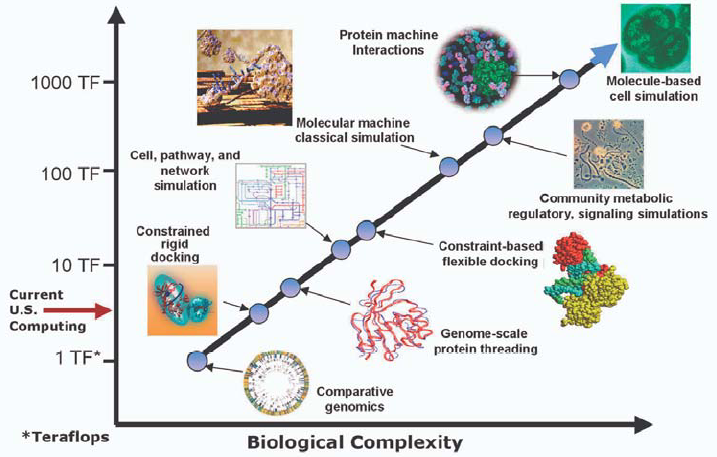 26
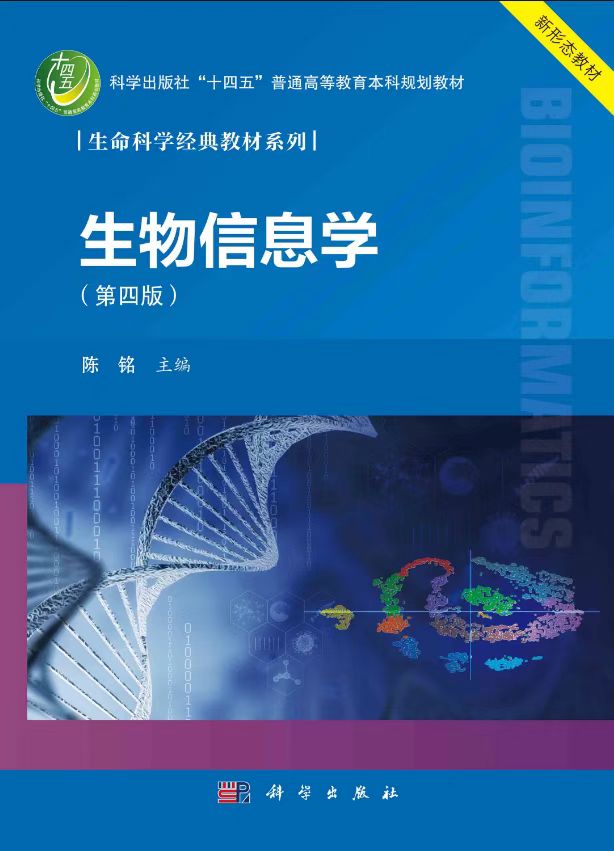 第三节：生物信息学面临的挑战
Post-genomic era
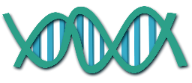 Sequence  Structure  Function
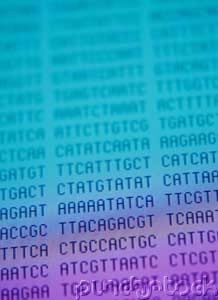 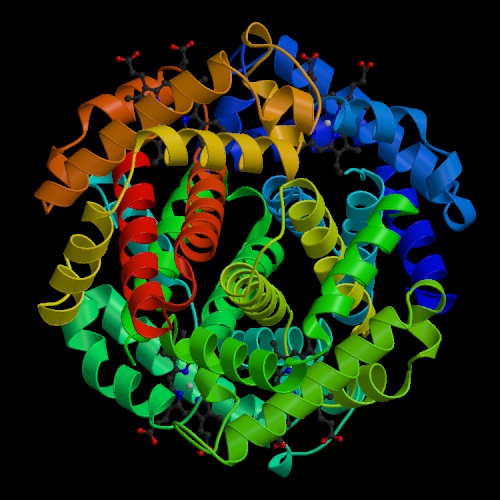 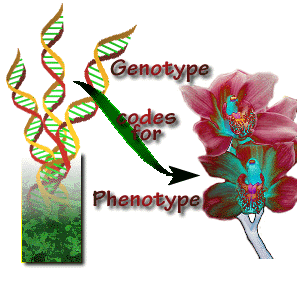 27
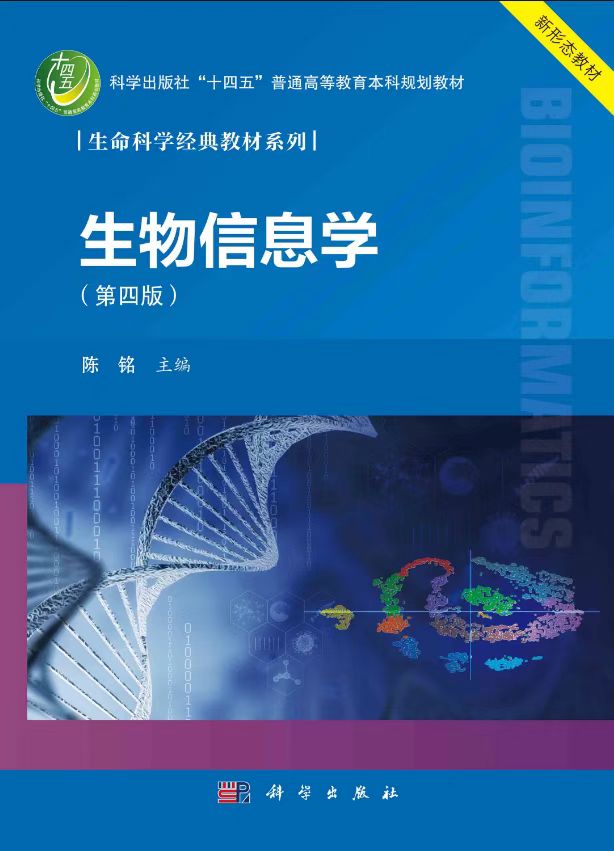 第三节：生物信息学面临的挑战
Big Data era: Omics to Systems Biology
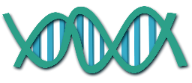 1M HGP
2017 launched
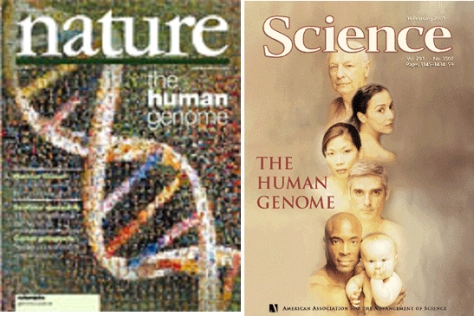 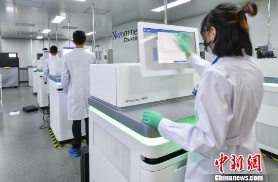 Genomics
Transcriptomics
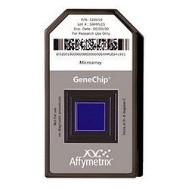 RNA-seq, more
单细胞组学
（Single-cell omics）
Proteomics
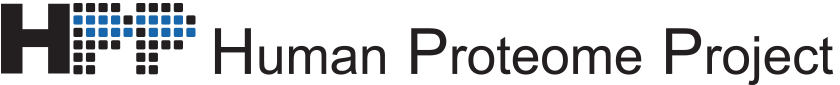 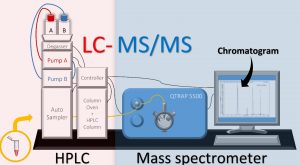 Metabolomics
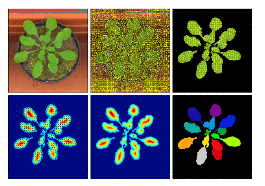 Phenomics
组学大数据！！！
各种测定、分析方法！
Systems Biology
1990
1995
2000
2005
2010
2015
2020
2025
28
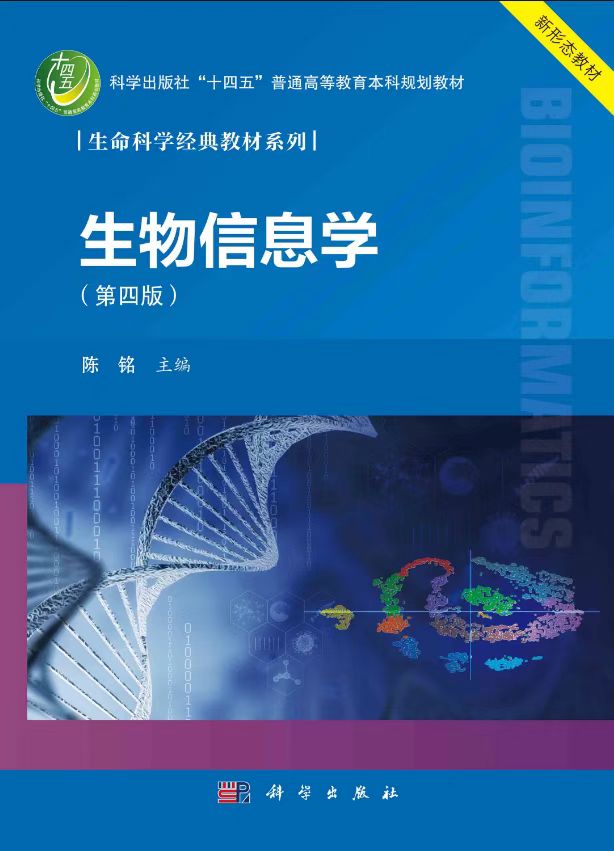 第三节：生物信息学面临的挑战
整合生物信息学
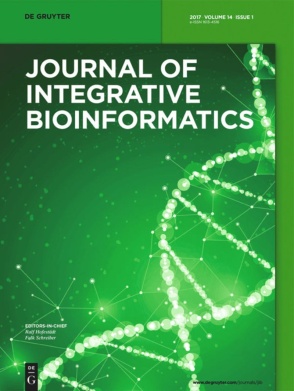 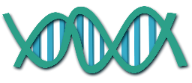 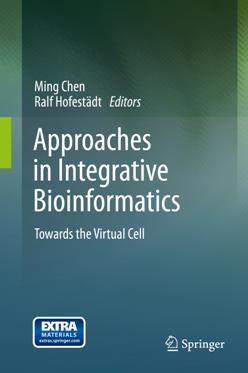 整合生物信息学的研究领域 
生物数据挖掘与整合 
生命科学与生信技术的整合 
学科、人才的整合
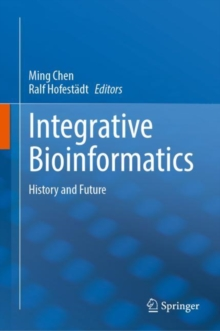 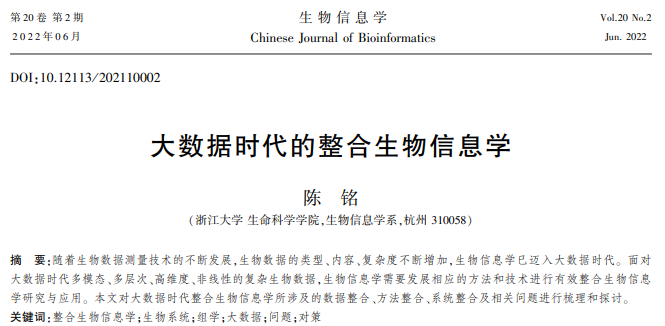 29
陈铭，整合生物信息学，《计算机教育》，2006
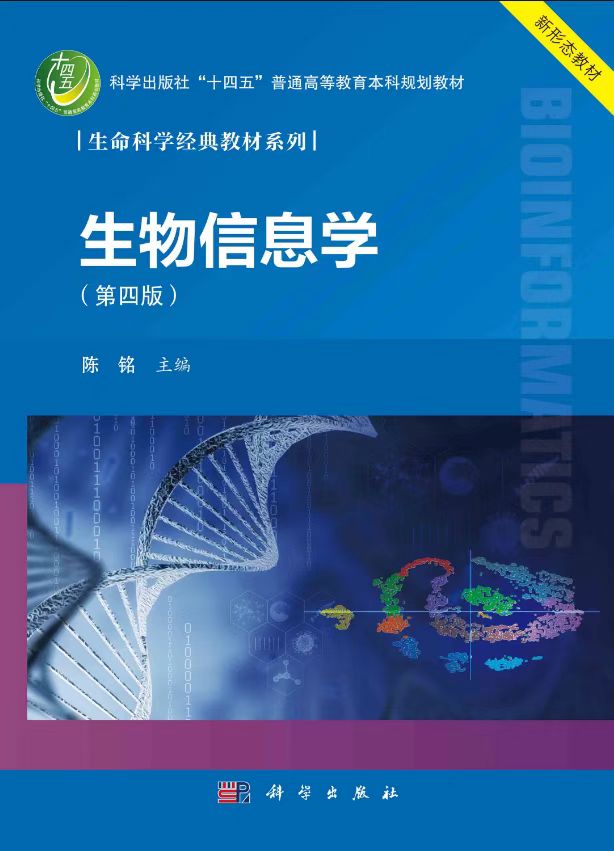 第四节：生物信息学的主要应用
生物信息学应用
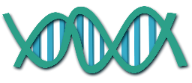 •创新认知生物系统，破译生命信息
•改变生物学的研究方式，指导服务实验科学 
•促进农林、医药学等及相关产业发展
Molecular medicine分子医学
Personalised medicine个性医学
Preventative medicine预防医学
Gene therapy基因治疗
Drug development 药物研发
Microbial genome applications微生物基因组应用
Waste cleanup, Climate change Studies, Alternative energy sources, Biotechnology, Antibiotic resistance, Forensic analysis of microbes 法医检定, The reality of bioweapon creation
Evolutionary studies进化研究
Crop improvement作物改良
Insect resistance, Improve nutritional quality, Development of Drought resistance varieties
Vetinary Science 兽医科学
Comparative Studies比较研究
30
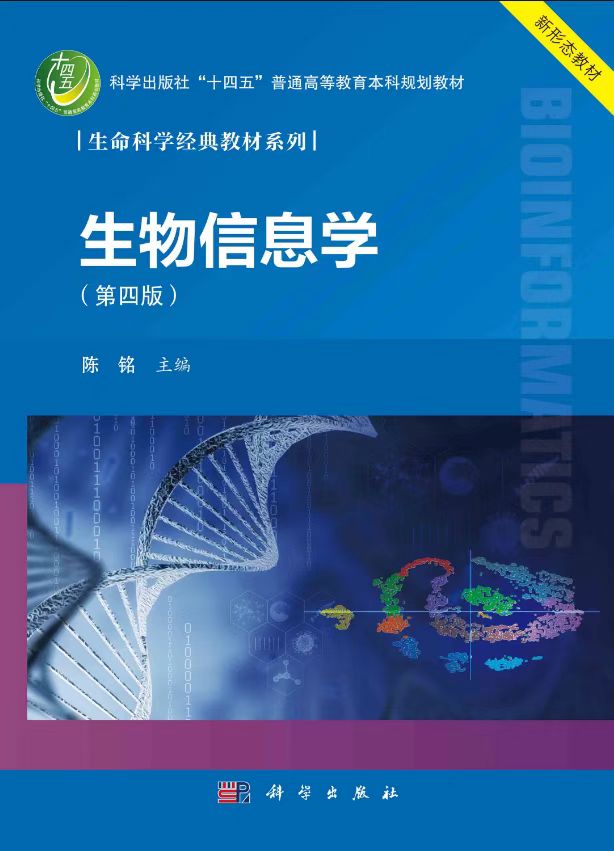 第四节：生物信息学的主要应用
Potential Biotech Industries
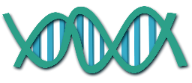 Biofood-products
Bioagriculture
Bioenvironmental
Biomedical
Bioresurces
Bioelectronics
Biomaterial
Bioindustrial Process
31
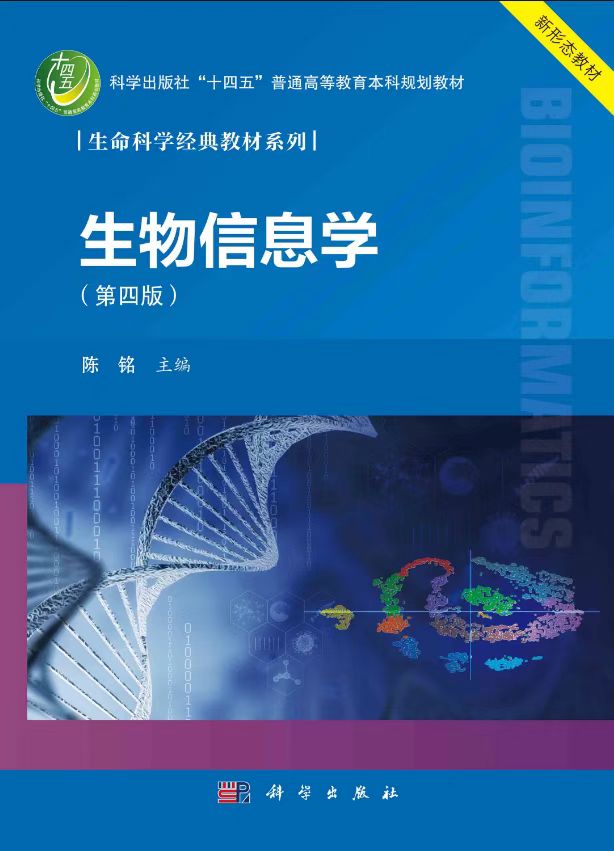 第四节：生物信息学的主要应用
生物信息学计算机基础
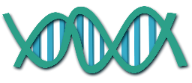 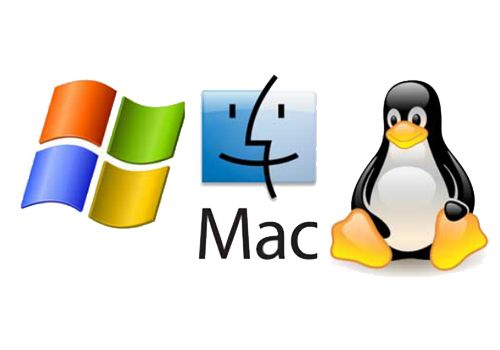 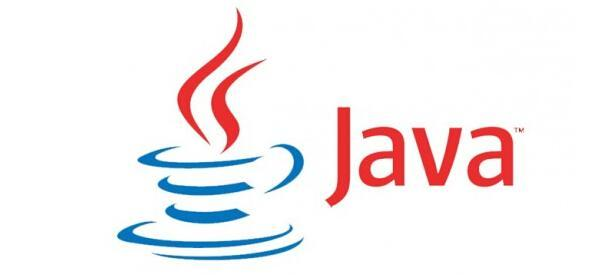 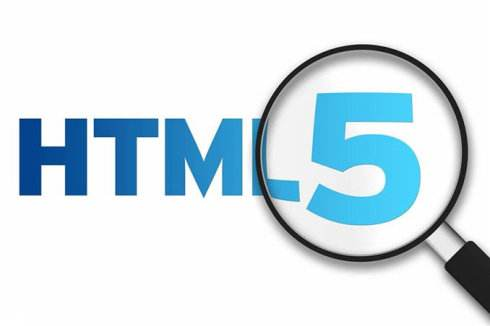 Windows      Linux
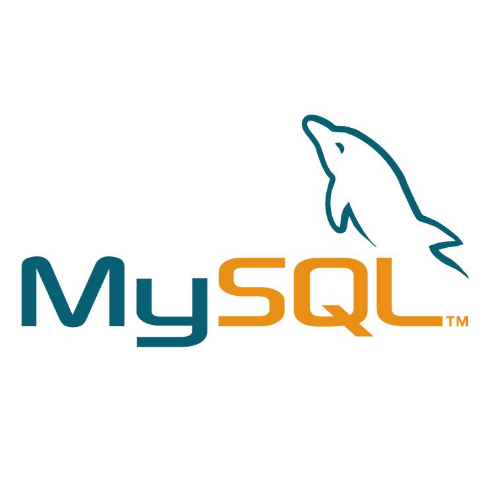 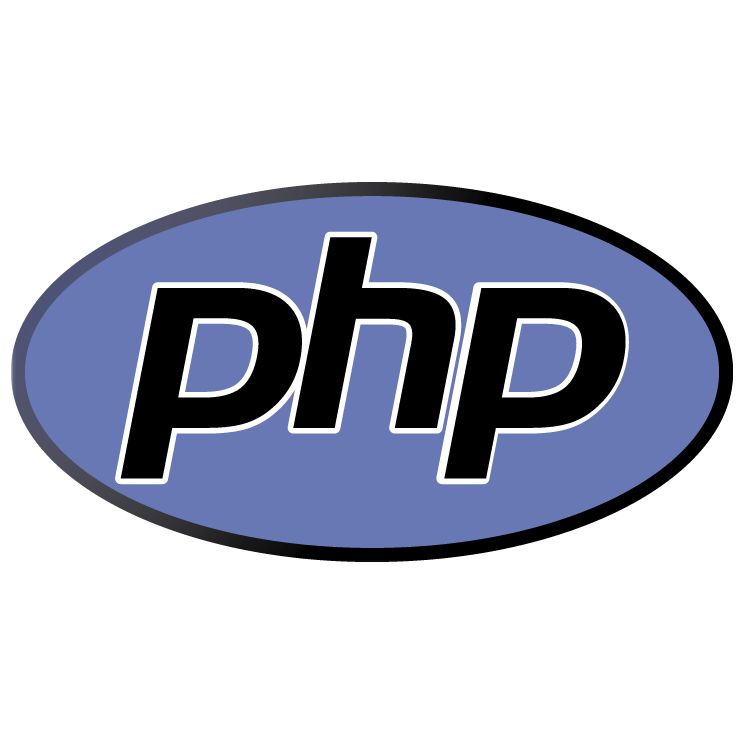 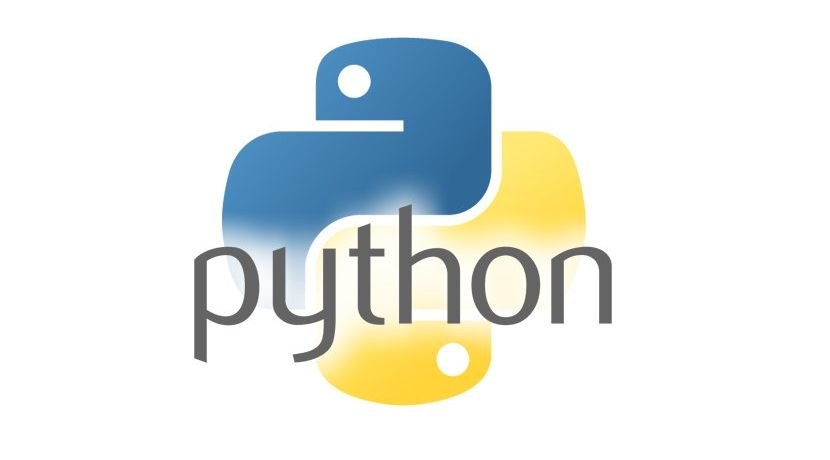 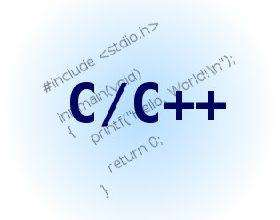 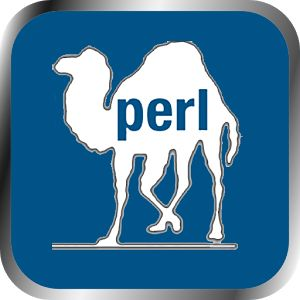 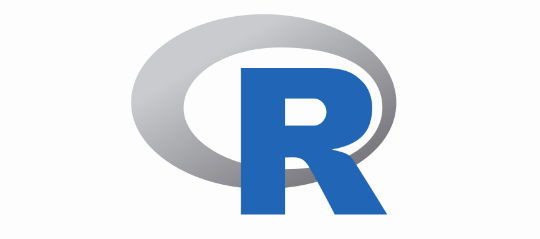 32
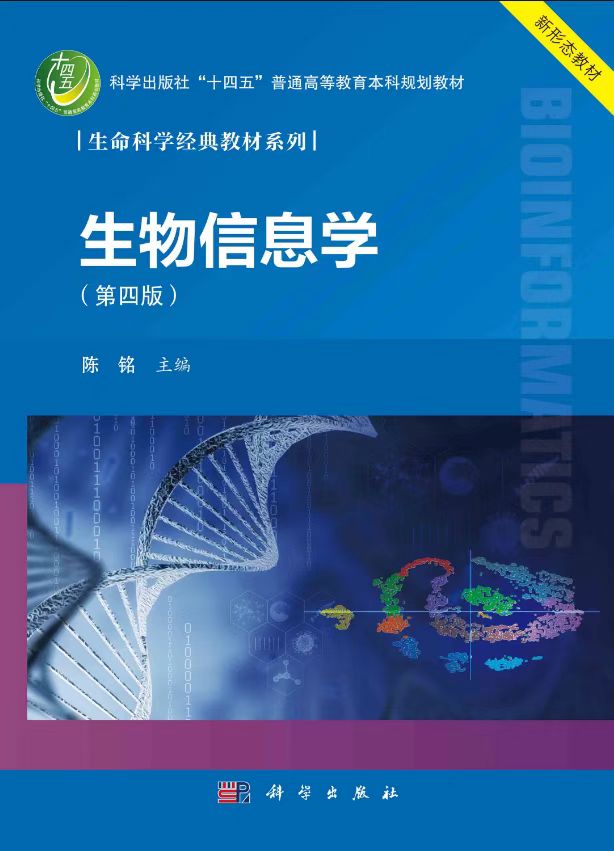 第五节：如何走进生物信息学的大门
10 Useful Bioinformatics Skills to Have
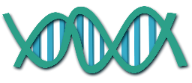 Bioinformatics is a highly specialized, technical field. You need a background in both biology and in information management, as well as specialized skills specific to the field of bioinformatics. Here are ten of those skills that it’s good to have.
Good communications skills 
Good teamwork skills
The ability to multitask
Flexibility
A working knowledge of biology and its applications
Proficiency in computer languages
Skill in data mining
Good data visualization skills
Experience with bioinformatics tools
Experience in using bioinformatics resources
33
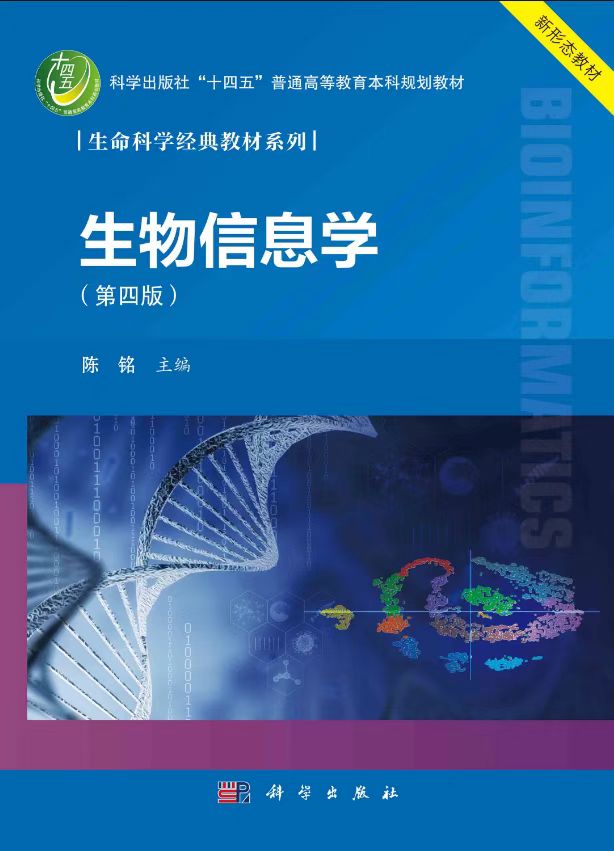 第五节：如何走进生物信息学的大门
10 Skills every bioinformatician should master
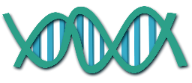 Programming – the informatics part
Molecular biology knowledge – the bio part
Statistics – what is the data whispering about?
Database skills – keep your data tidy
Algorithms – what turns bioinformatician into magician
Linux – bioinformatician’s secret
Teamwork makes the dream work
Time-management – don’t let your ideas die
Self-study – never ending story
Patience – may the force be with you
blogs.cranfield.ac.uk
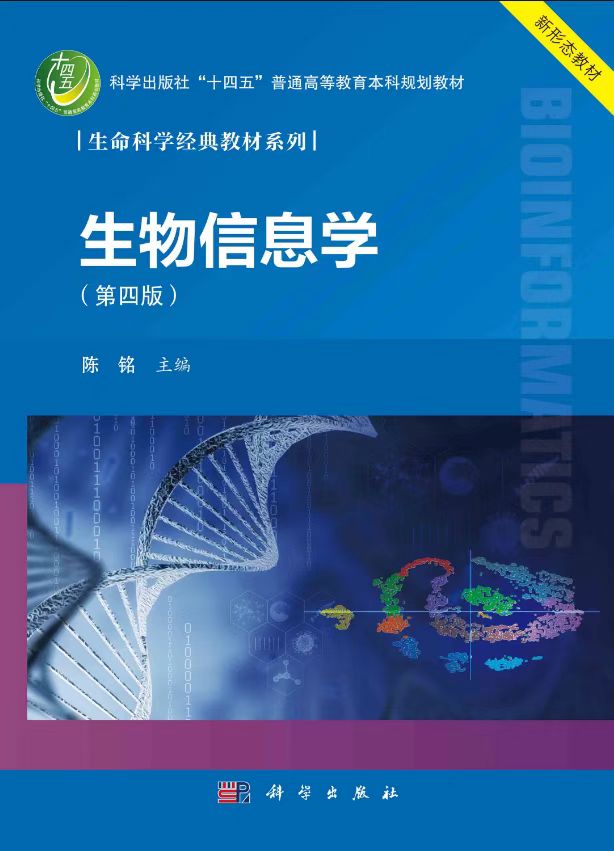 讨论：生物信息学定位、困境与突破
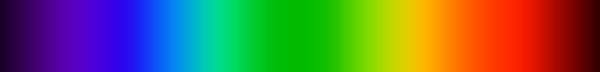 生物信息学
实验生物学
计算机、数学
大数据分析
与整合挖掘
问题驱动
数据驱动
从生物学中来到生物学中去？
35
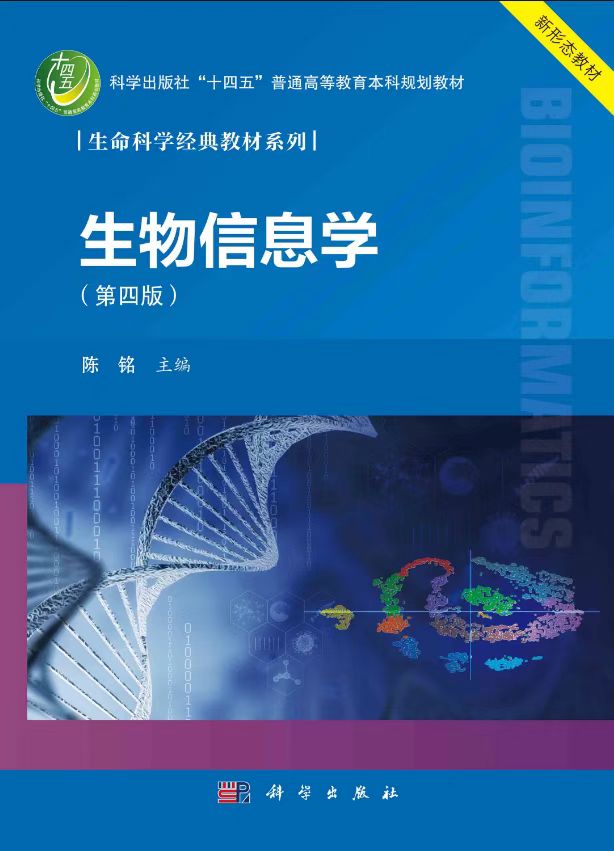 本课程教材：致学生的信
提高学习兴趣
扫一扫二维码
做一做思考题
练一练编程计算
看一看实践视频
读一读参考文献
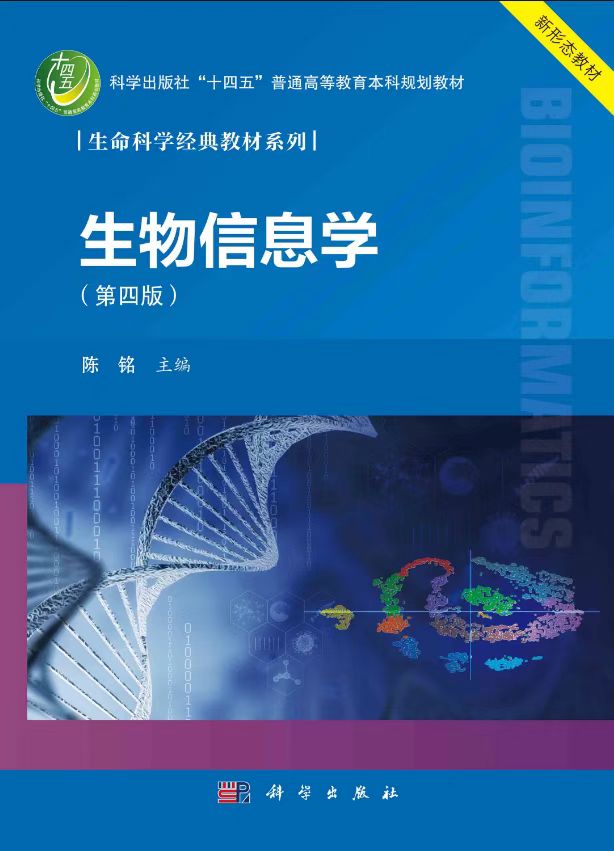 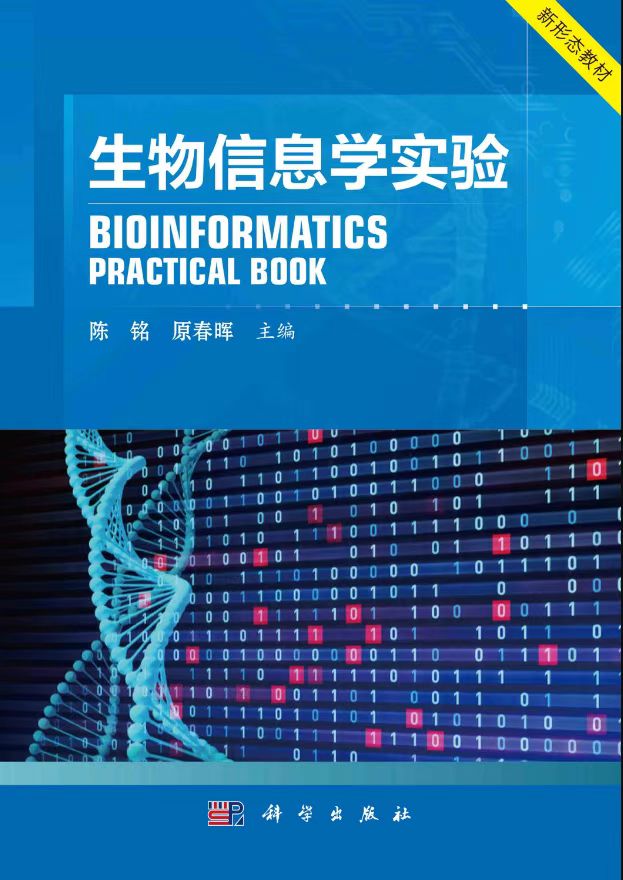 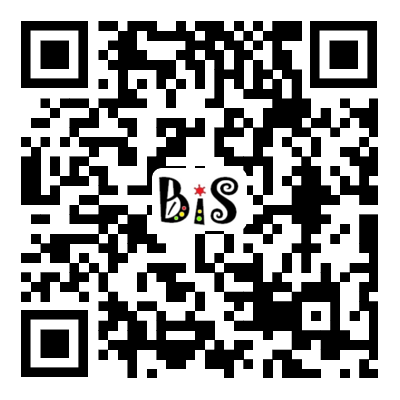 欢迎更多老师参与完善本章节PPT内容，谢谢！
http://bis.zju.edu.cn/binfo/textbook/
致谢本章PPT贡献者：晁好瑜(浙江大学)
36
以下内容可供非生命科学专业使用
补充分子生物学的基本知识
可根据各学校专业需求增加相关内容
欢迎共享给其他有需要的老师，谢谢！
DNA(1) 脱氧核糖核酸
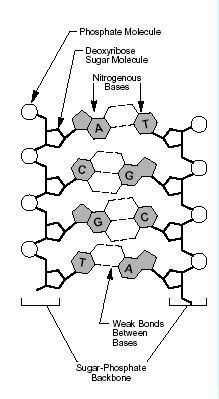 DNA的分子组成
核甘(nucleotides)
磷酸盐(phosphate)
糖(sugar)
一种碱基
腺嘌呤(Adenine)
鸟嘌呤(Guanine)
胞嘧啶(Cytosine)
胸腺嘧啶(Thymine)
DNA(2)
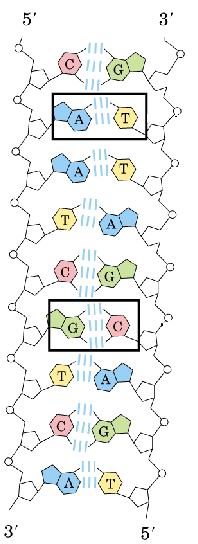 碱基的配对原则
A(腺嘌呤)—T(胸腺嘧啶)
C(鸟嘌呤)—G(胞嘧啶) 
一个嘌呤基与一个嘧啶基通
   过氢键联结成一个碱基对。
DNA分子的方向性
5'→3'
DNA(3)
DNA的双螺旋结构
      碱基对之间的互补能力
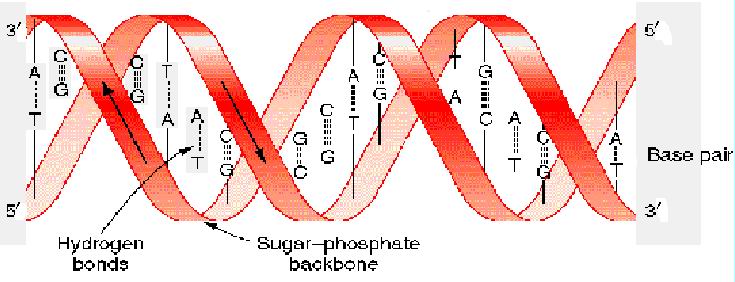 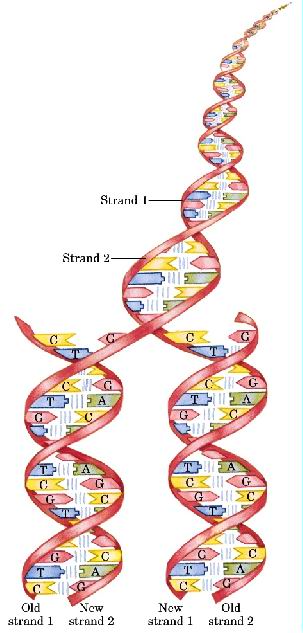 DNA(4)
DNA的复制
在DNA解旋酶的作用
   下两条链分离开，分
    别作为一个模板，在
    聚合酶的作用下合成
    一条新链。
RNA、转录和翻译
RNA(核糖核酸)：单链结构、尿嘧啶U代替胸腺嘧啶T、位于细胞核和细胞质中。
转录：DNA链 → RNA链
                信使RNA(mRNA)，启动子。
翻译： mRNA上携带遗传信息在核糖体中合成蛋白质的过程。
变异
进化过程中由于不正确的复制，使DNA内容发生局部的改变。 
变异的种类主要有以下三种： 
替代(substitution)
插入或删除(insertion or deletion)  indel
重排(rearrangement)
蛋白质
由氨基酸依次链接形成在生物体中总共有20种氨基酸。
蛋白有十分复杂的三维结构。其三维机构决定了蛋白质的功能。
基 因
什么是基因？
DNA上具有特定功能的一个片断，负责一种特定性状的表达。一般来讲，一个基因只编码一个蛋白质。
基因组
任何一条染色体上都带有许多基因，一条高等生物的染色体上可能带有成千上万个基因，一个细胞中的全部基因序列及其间隔序列统称为genomes（基因组）。
DNA上的基因
基因
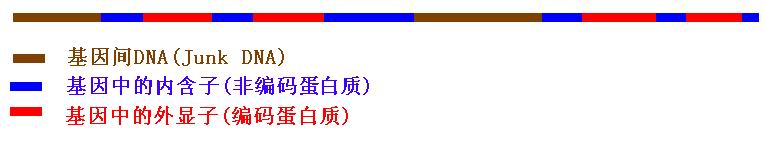 基因的编码
基因编码是一个逻辑的映射，表明存储在DNA和mRNA中的基因信息决定什么样的蛋白质序列。
每个碱基三元组称为一个密码子(codon)
碱基组成的三元组的排列共有43＝64种，而氨基酸共有20种类型，所以不同的密码子可能表示同一种氨基酸。
带来的问题
序列排列问题 
基因组的重排问题 
蛋白质结构和功能的预测 
基因(外显子、内含子)查找问题 
序列装配(Sequence Assembly)问题